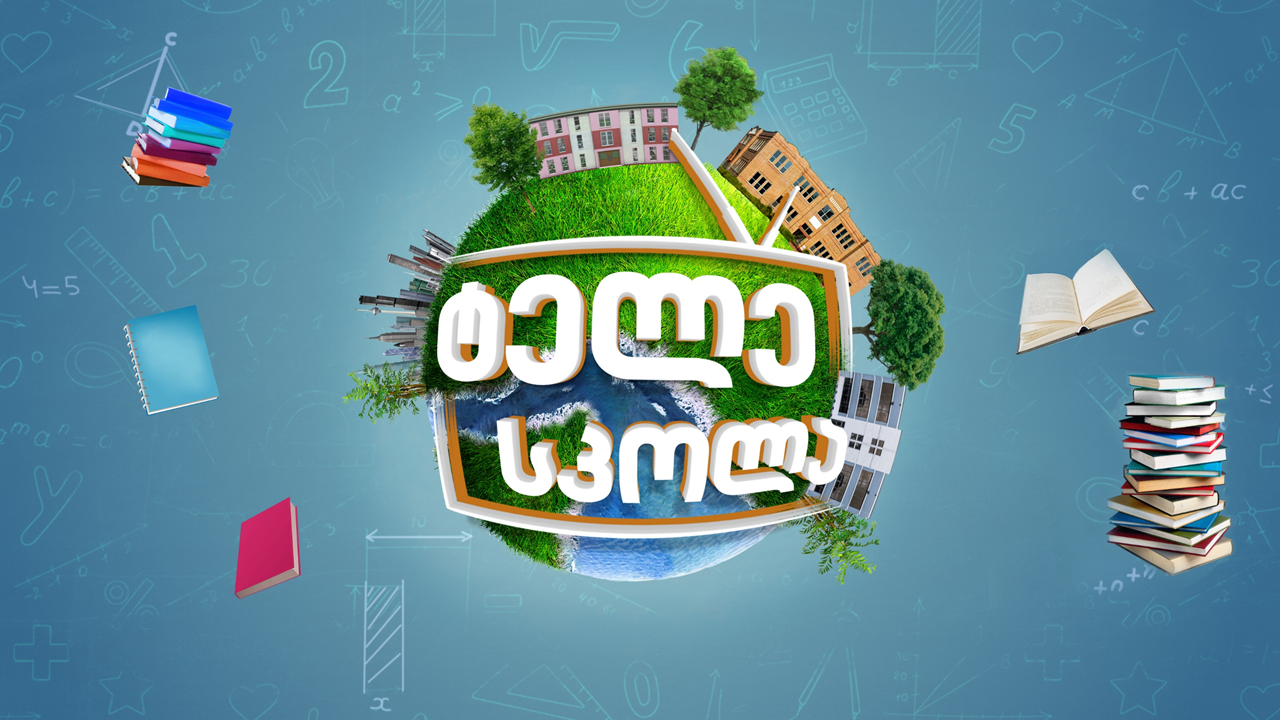 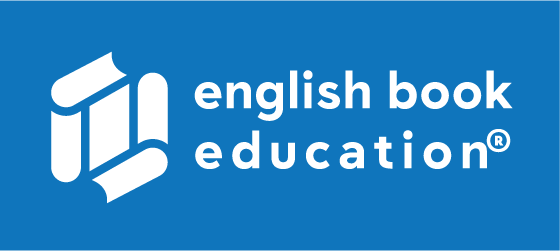 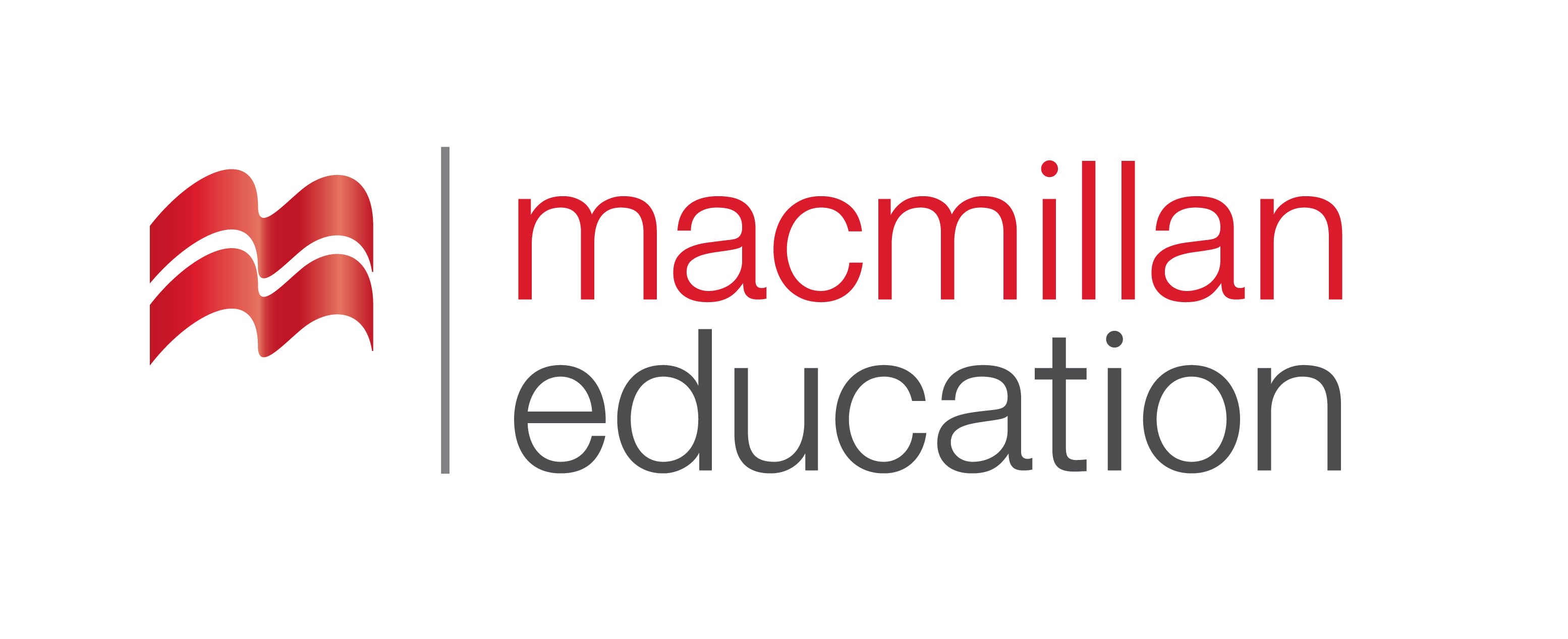 Technology ǀ ტექნოლოგია
English for Specific Purposes | Level B2
Introduction - შესავალი
Agenda                        
გაკვეთილის გეგმა
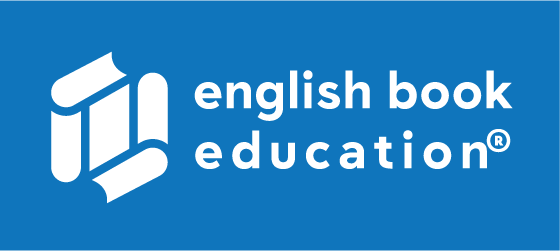 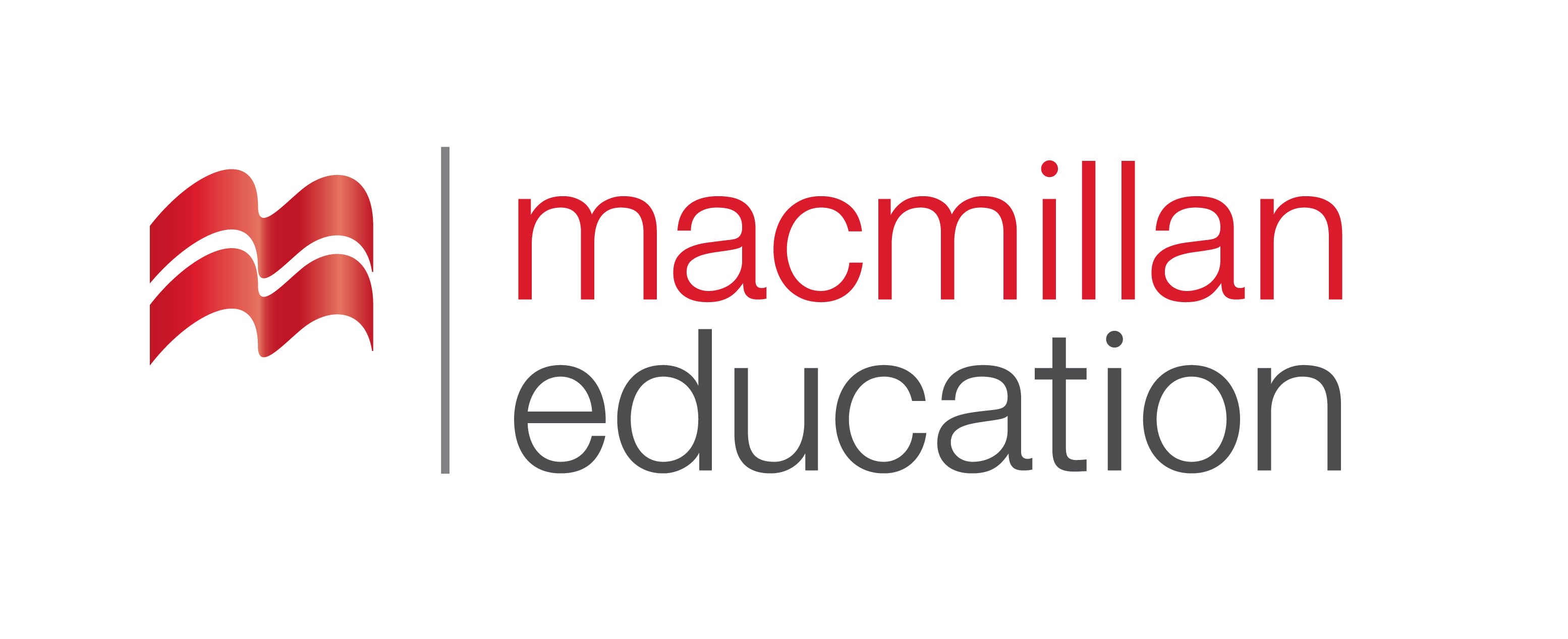 Vocabulary - ლექსიკა
Reading Comprehension - წაკითხულის გააზრება
Grammar - გრამატიკა
Summary- შეჯამება
Technology
ტექნოლოგია
Homework- საშინაო დავალება
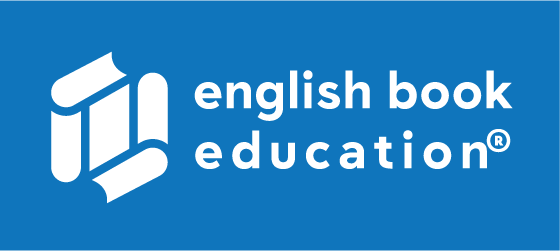 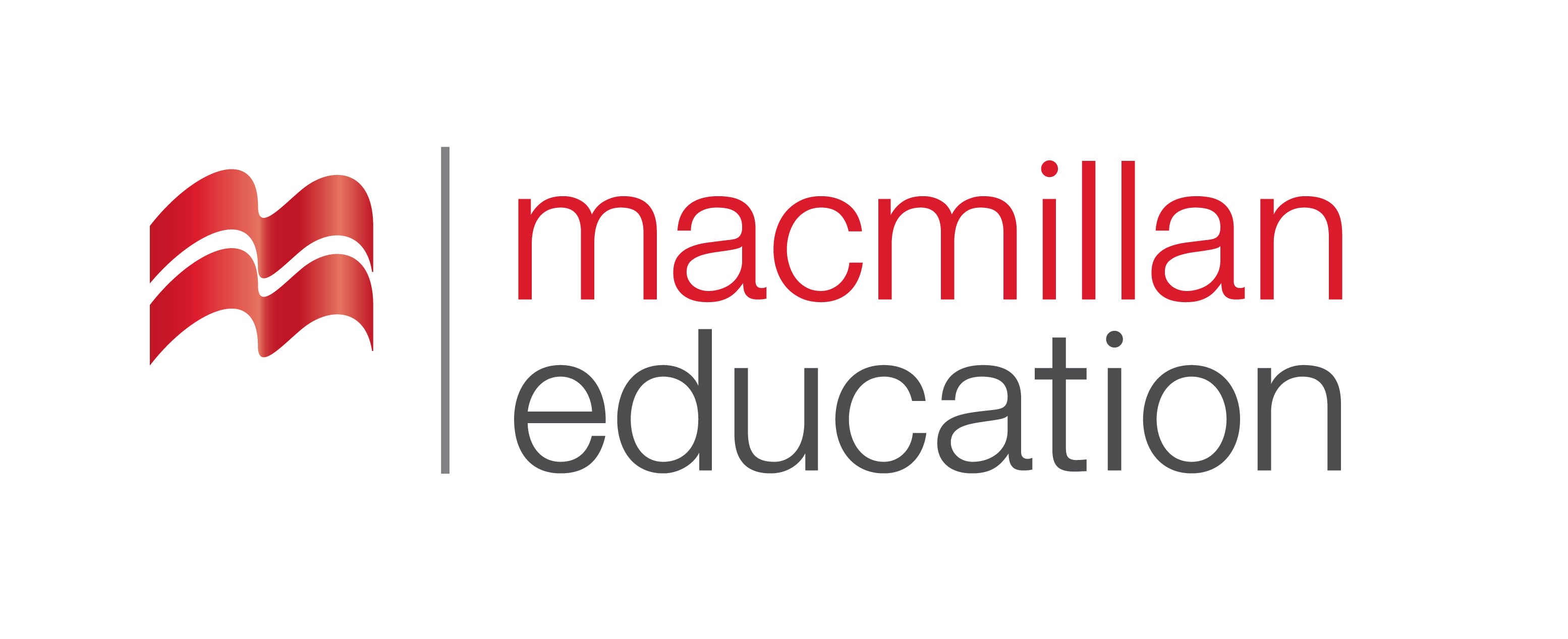 Introductionშესავალი
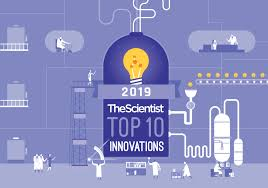 What is the most important  technological achievement in the past 100 years?
cutting-edge
(adj.)
თანამედროვე, მოწინავე
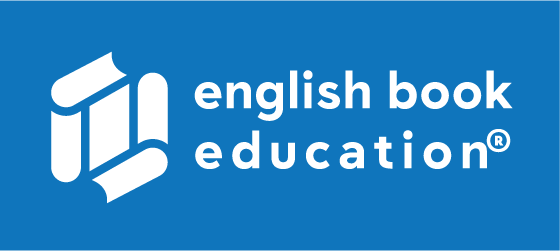 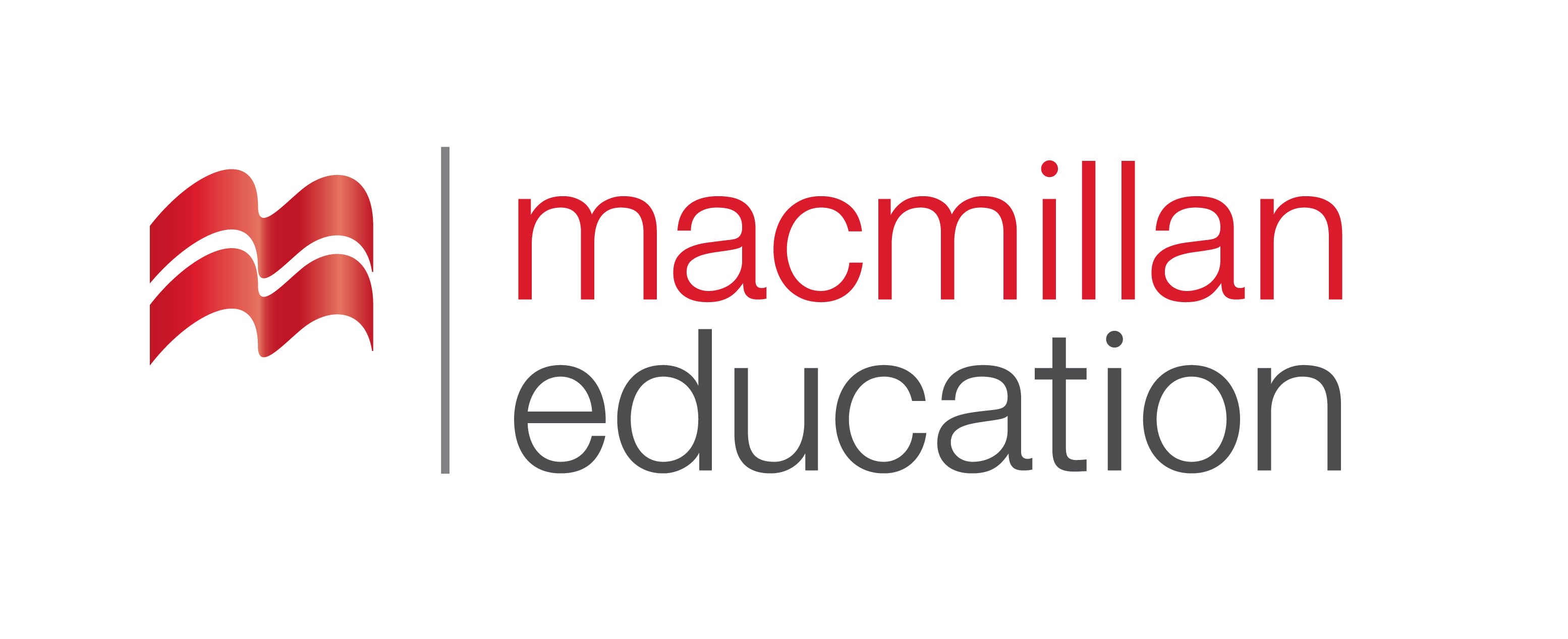 to revolutionise
(v.)
რადიკალური გარდაქმნა
obsolete
(adj.)
მოძველებული
Vocabulary
ლექსიკა
to navigate
(v.)
გზის მონახვა, ვებ გვერდზე მოძრაობა
labour-saving
(adj.)
შრომის დამზოგველი, შემამსუბუქებელი
Vocabulary
ლექსიკა
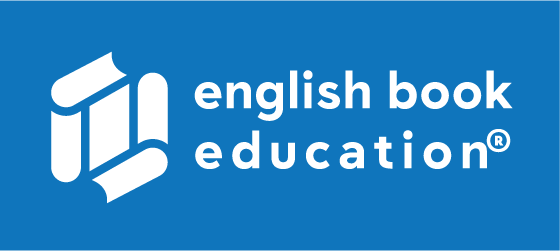 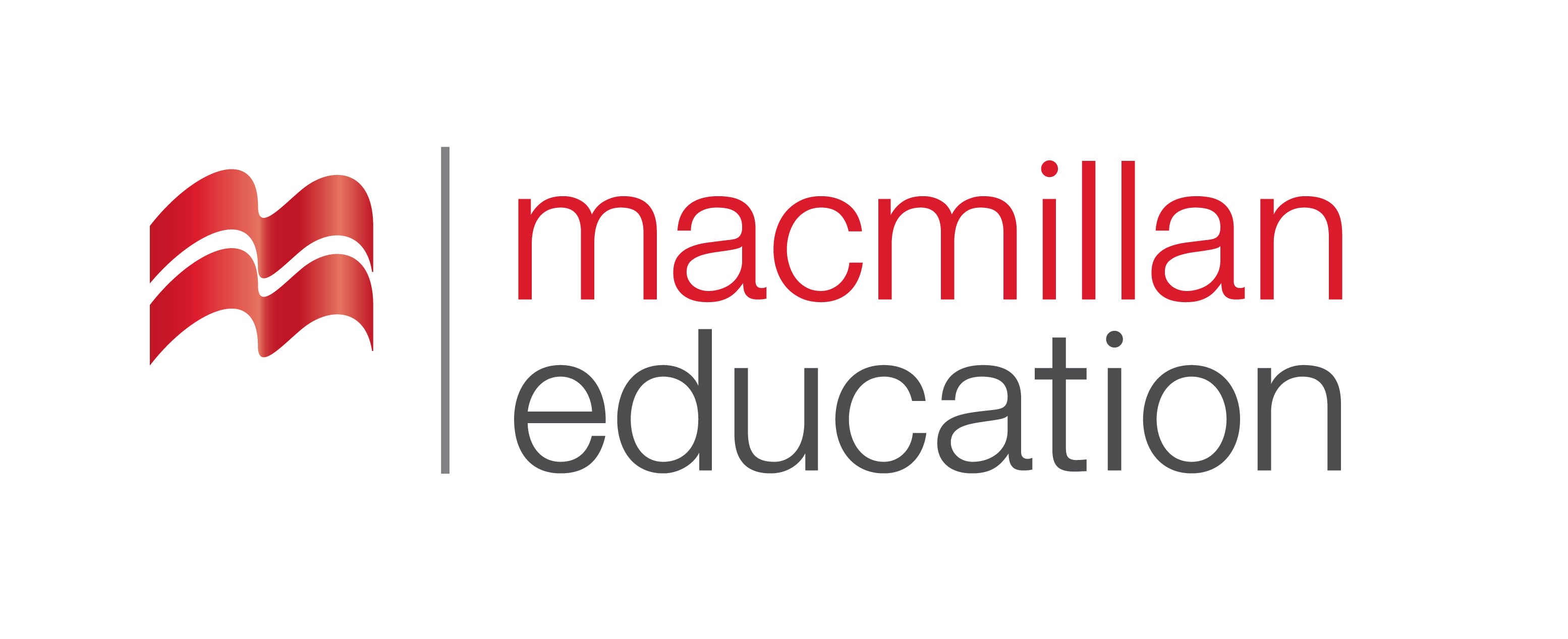 to revolutionise
(v.)
რადიკალური გარდაქმნა
Newton's discoveries revolutionised physics.
Vocabulary
ლექსიკა
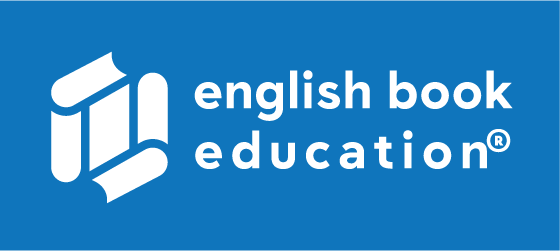 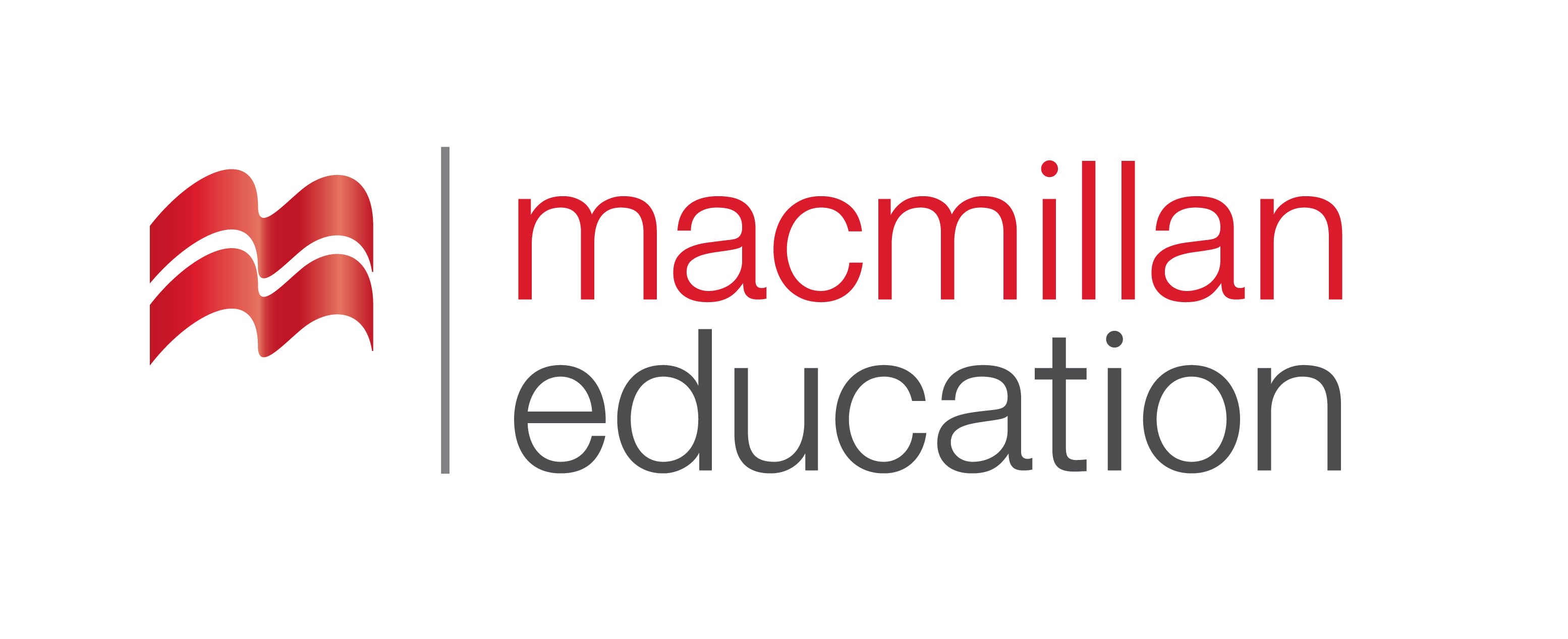 cutting-edge
(adj.)
თანამედროვე, მოწინავე
The company is using cutting-edge technology.
Vocabulary
ლექსიკა
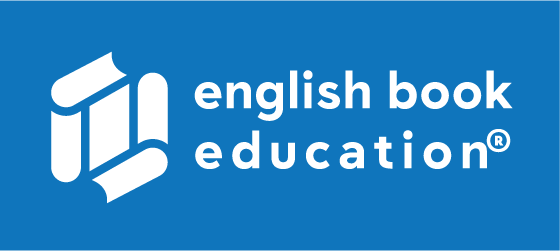 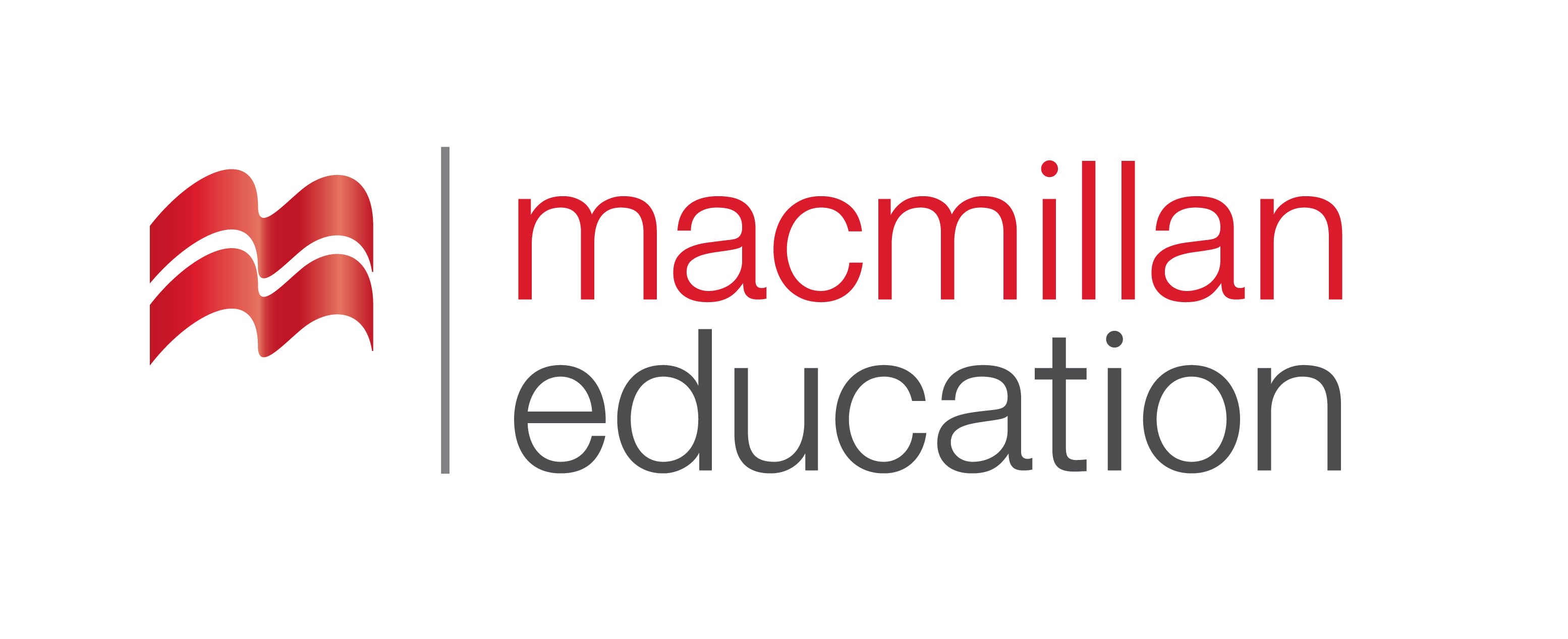 obsolete
(adj.)
მოძველებული
Gas lamps became obsolete when electric lighting was invented.
Vocabulary
ლექსიკა
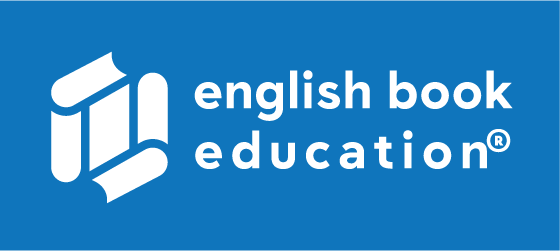 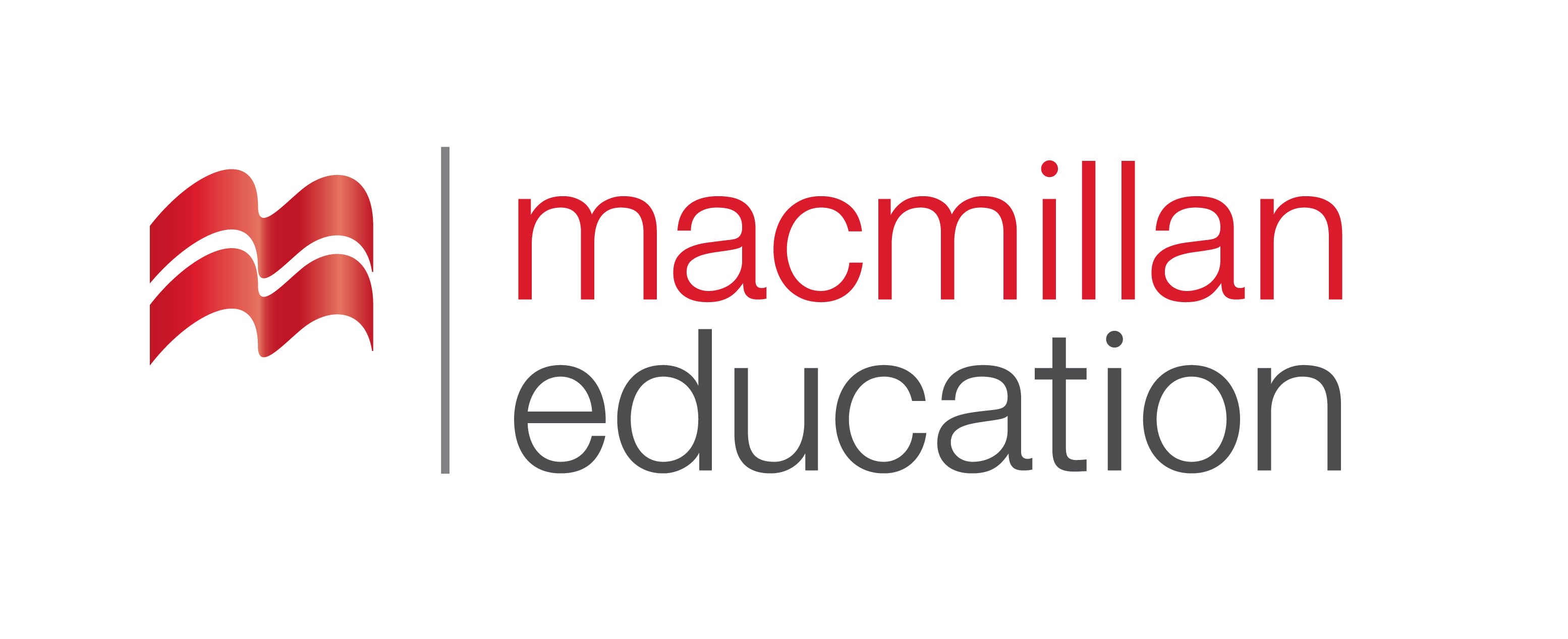 to navigate
(v.)
გზის მონახვა, ვებ გვერდზე მოძრაობა
The site is well-organised and easy to navigate.
Vocabulary
ლექსიკა
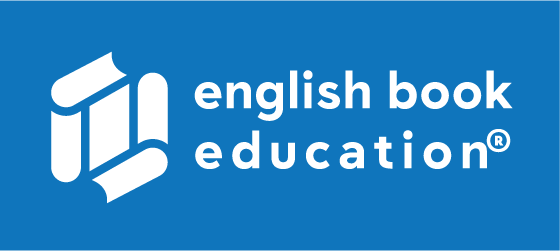 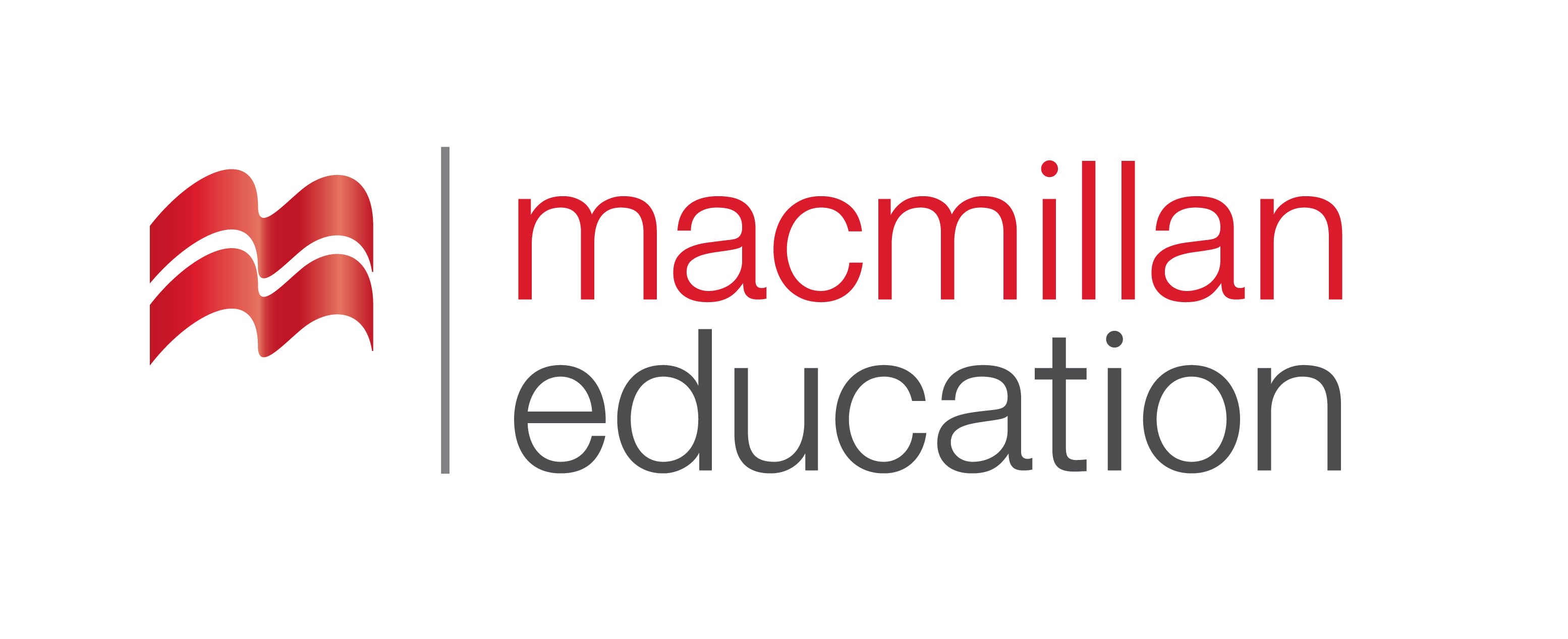 labour-saving
(adj.)
შრომის დამზოგველი, შემამსუბუქებელი
When technology works, it's a wonderful labour-saving device.
Vocabulary
ლექსიკა
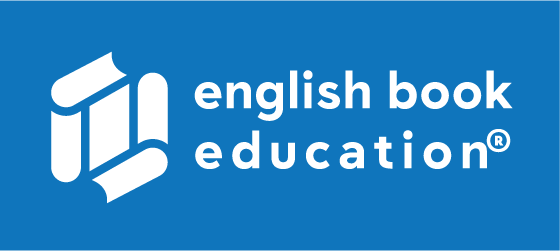 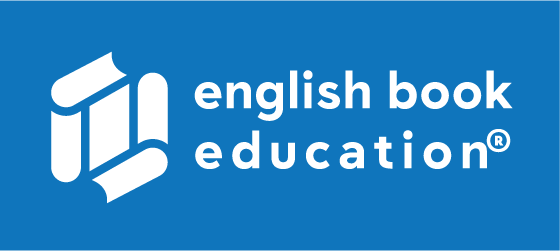 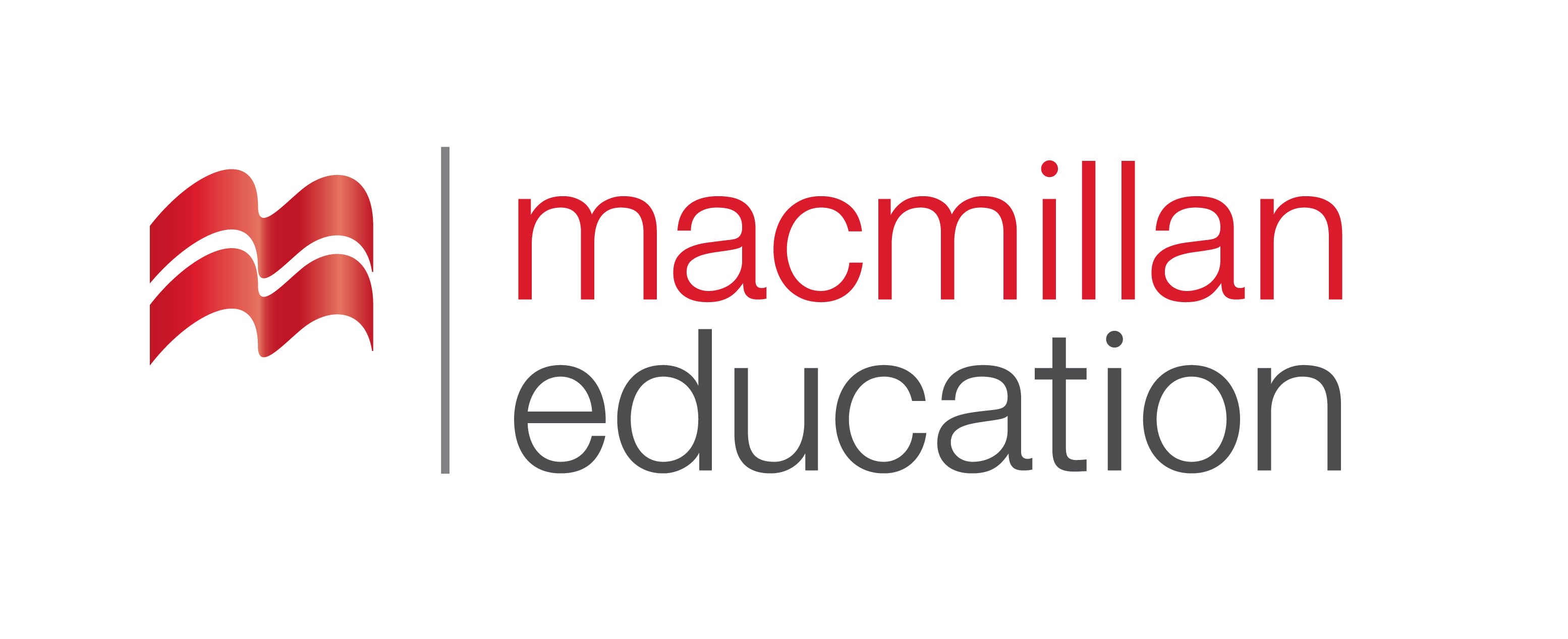 obsolete
navigate
labour-saving
revolutionise
cutting-edge
What we are planning is ……………………..technology never seen in Georgia  before.
Vocabulary
ლექსიკა
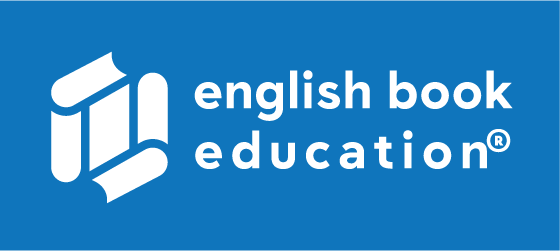 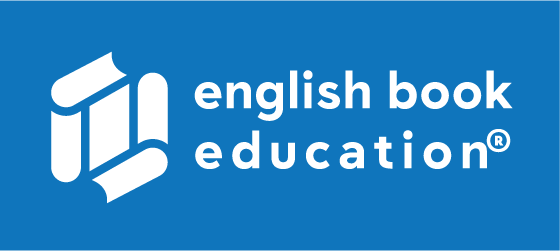 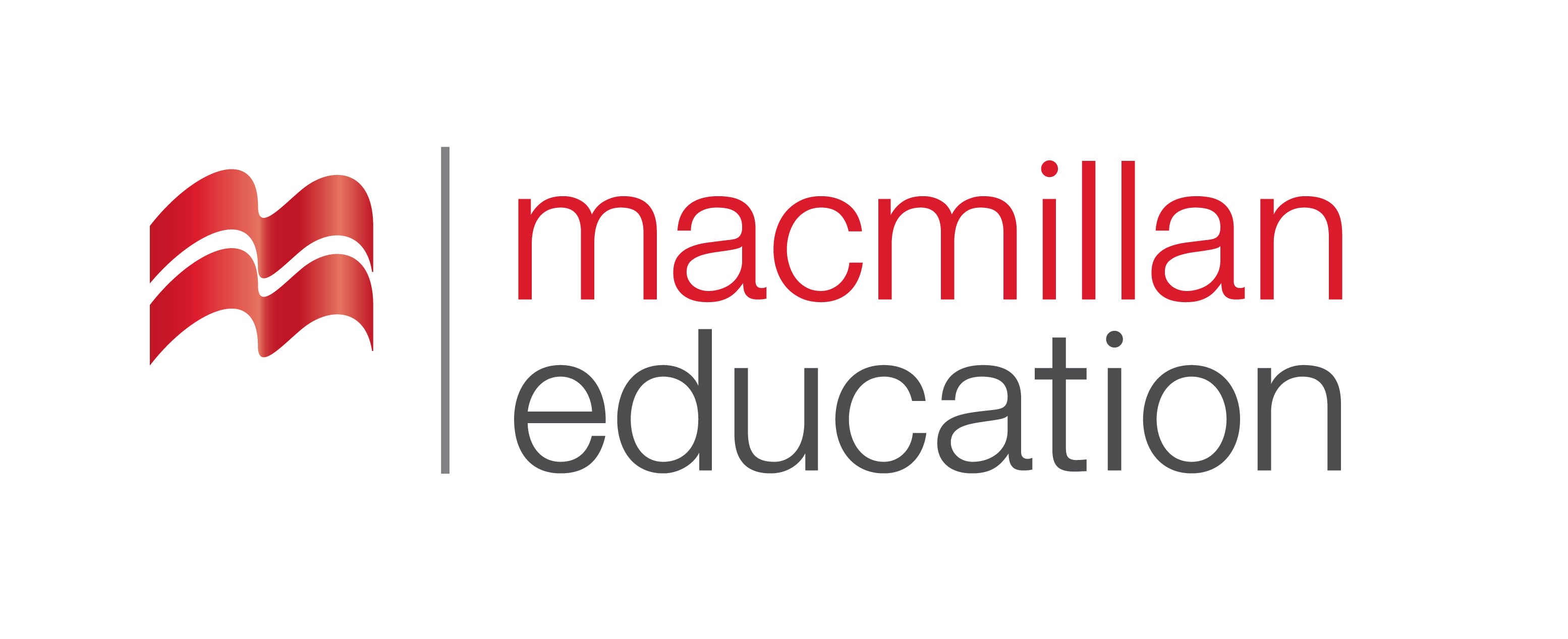 navigate
labour-saving
obsolete
revolutionise
We need to replace some ……………………equipment.
Vocabulary
ლექსიკა
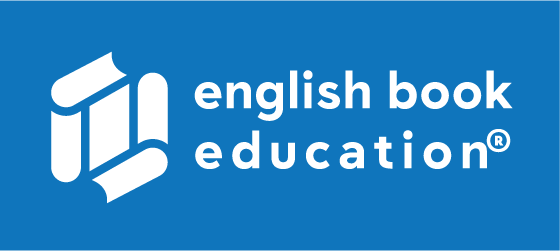 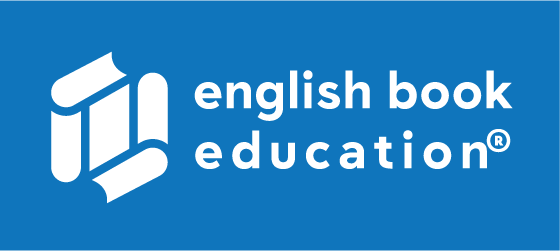 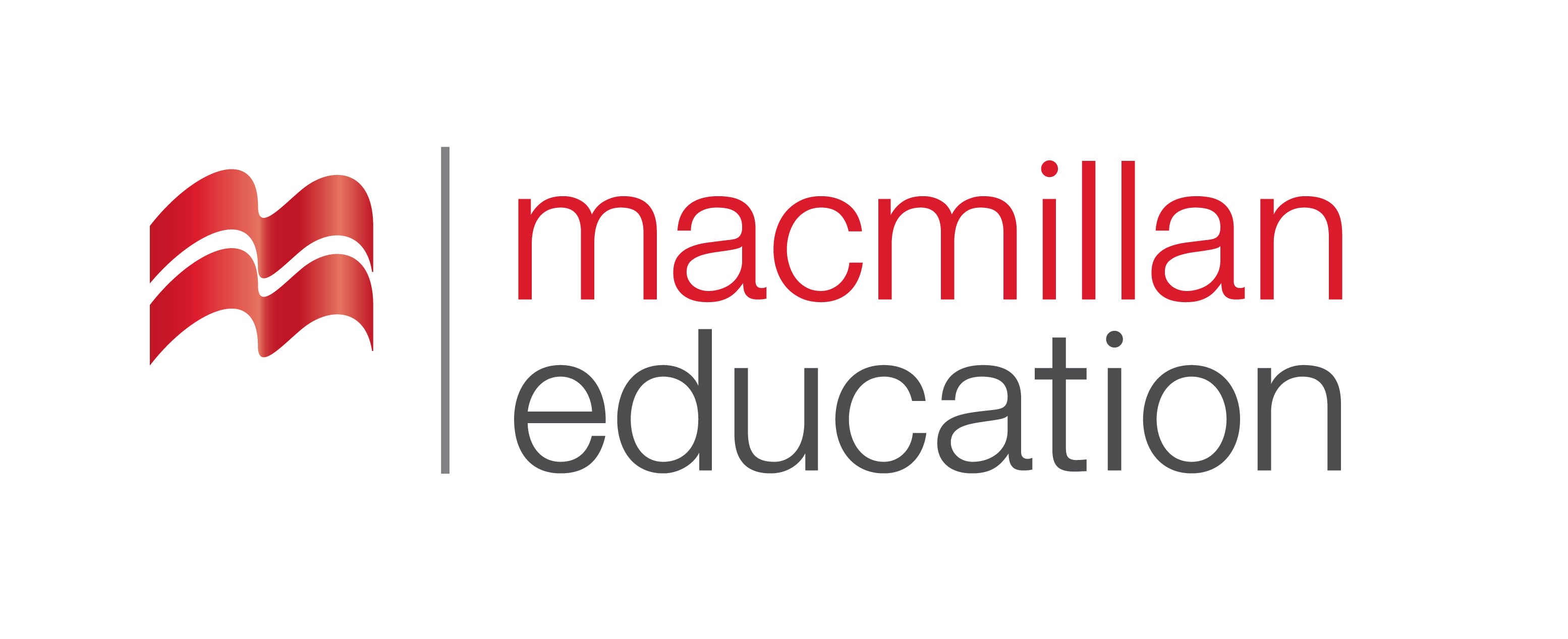 revolutionised
navigate
labour-saving
Electronic cash systems have …………………………..the way  people around  the world pay for goods and services.
Vocabulary
ლექსიკა
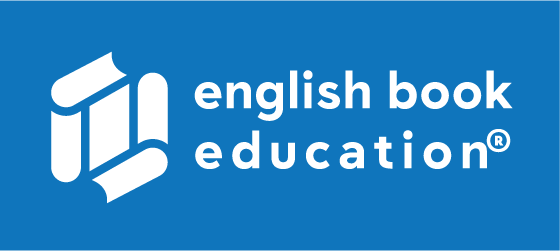 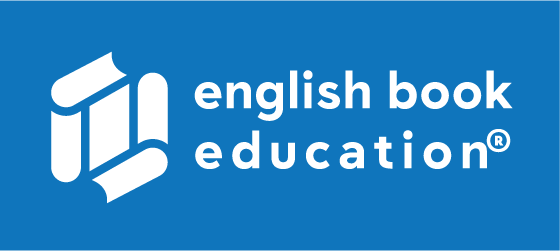 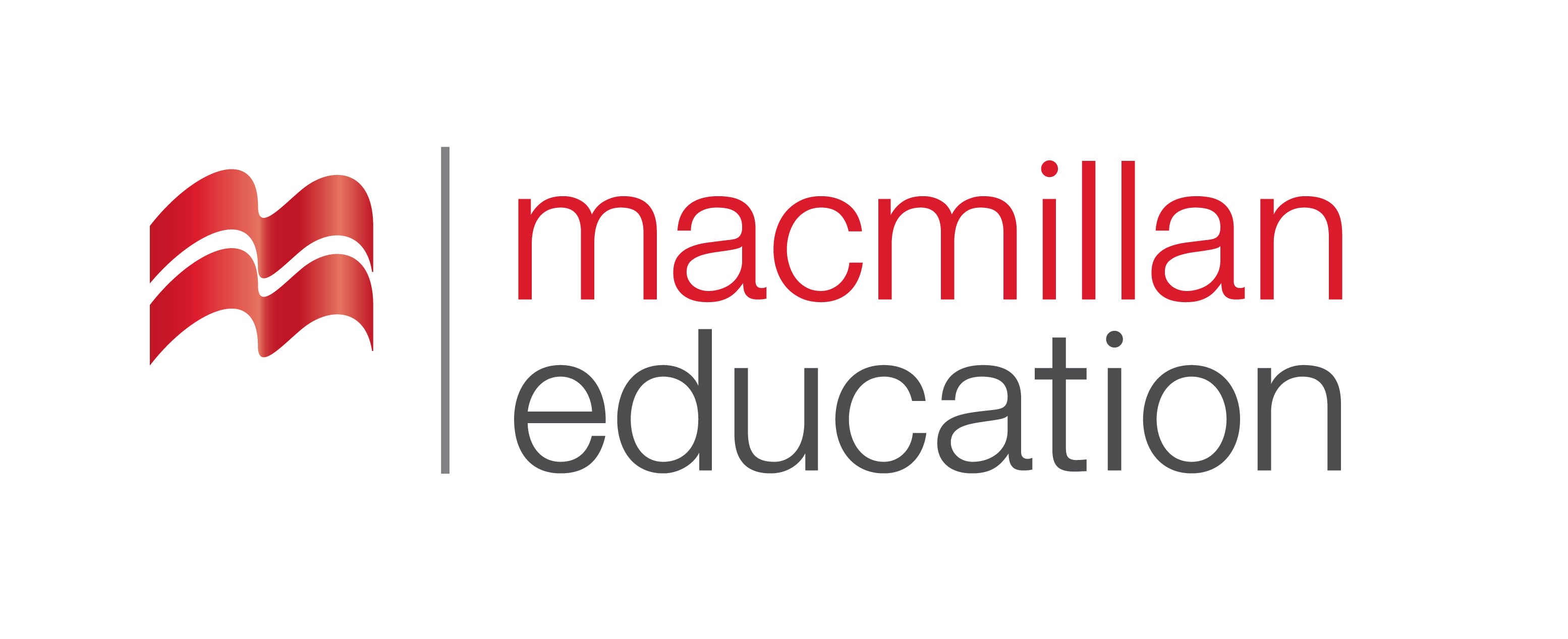 navigate
labour-saving
Today, we also depend on modern, …………………………devices like the washer and dryer to save us time.
Vocabulary
ლექსიკა
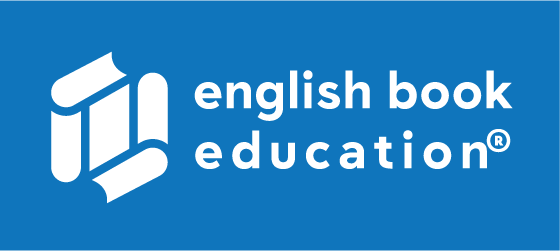 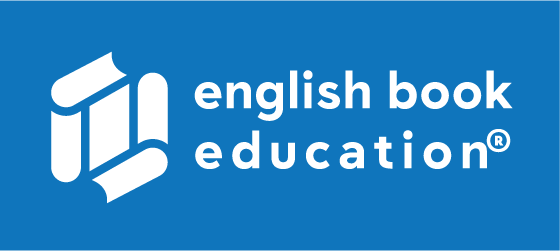 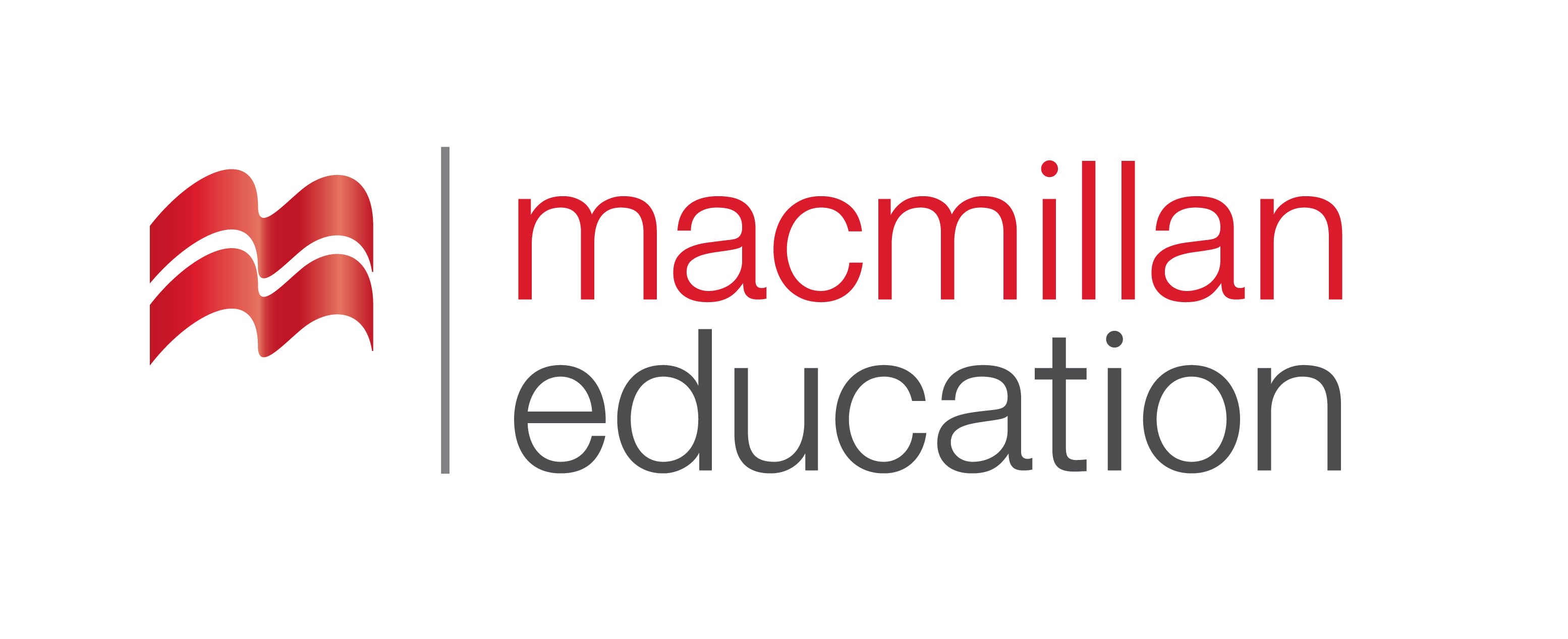 navigate
If the web site of  a company is easy to ………………………., customers are satisfied.
cybersecurity
(n.)
კიბერ უსაფრთხოება
Vocabulary
ლექსიკა
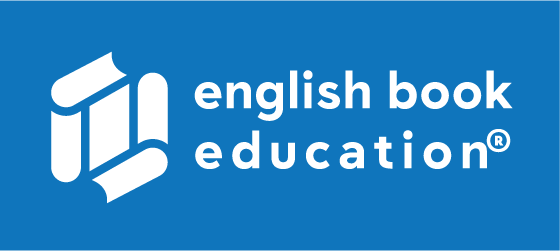 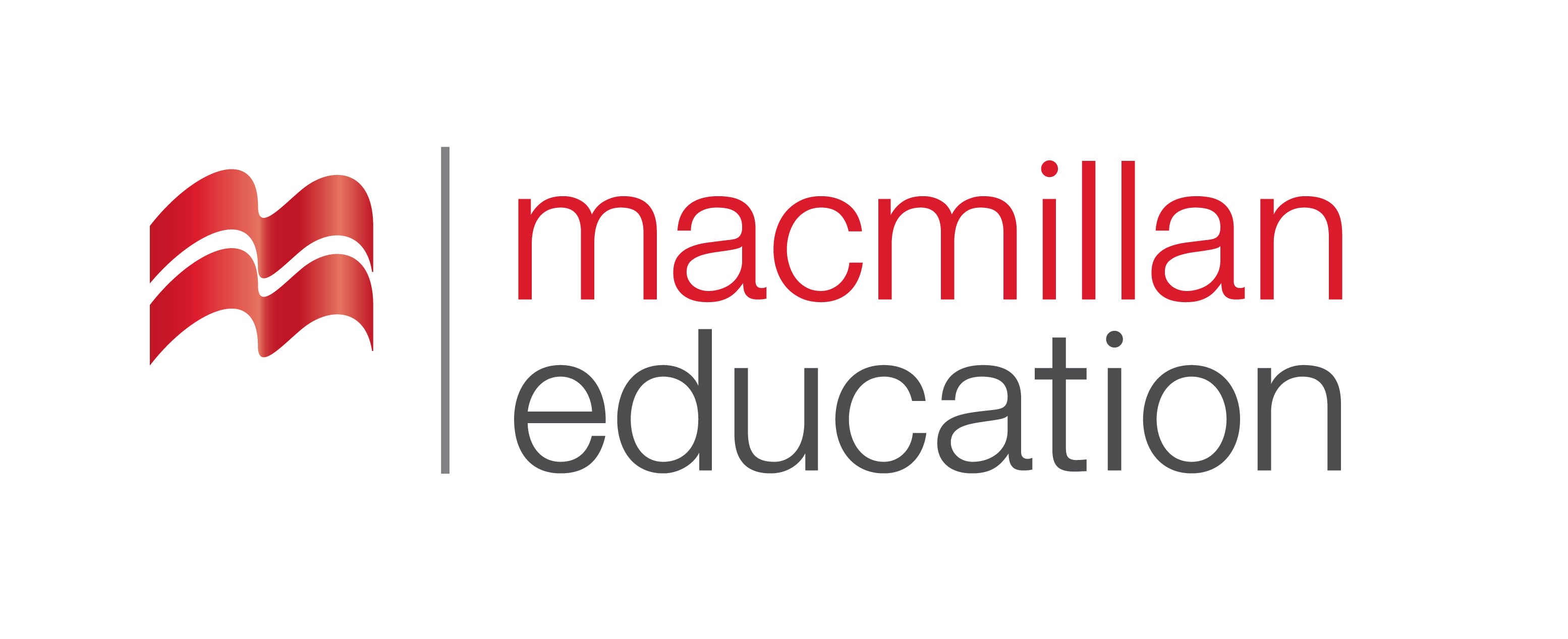 cyberattack
(n.)
კიბერ შეტევა
Vocabulary
ლექსიკა
tuition
(n.)
სწავლება
to diminish
(v.)
შემცირება, შესუსტება
blended
(adj.)
შერეული
Vocabulary
ლექსიკა
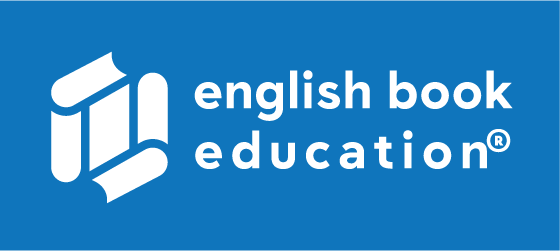 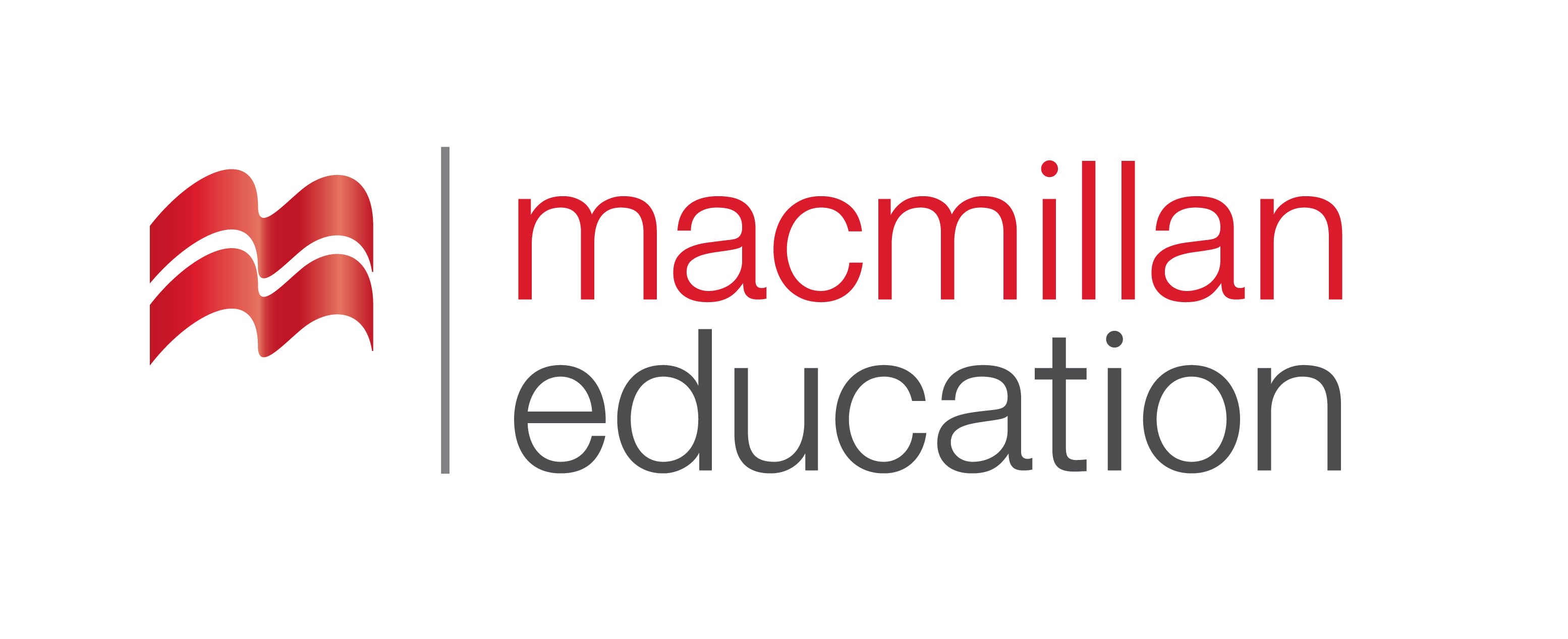 tuition
(n.)
სწავლება
All students receive tuition in basic maths.
Vocabulary
ლექსიკა
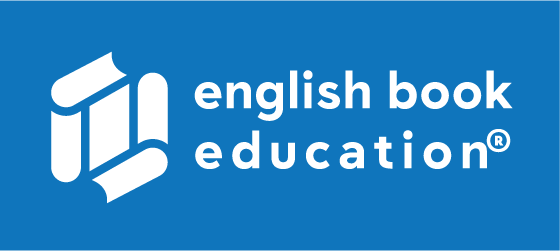 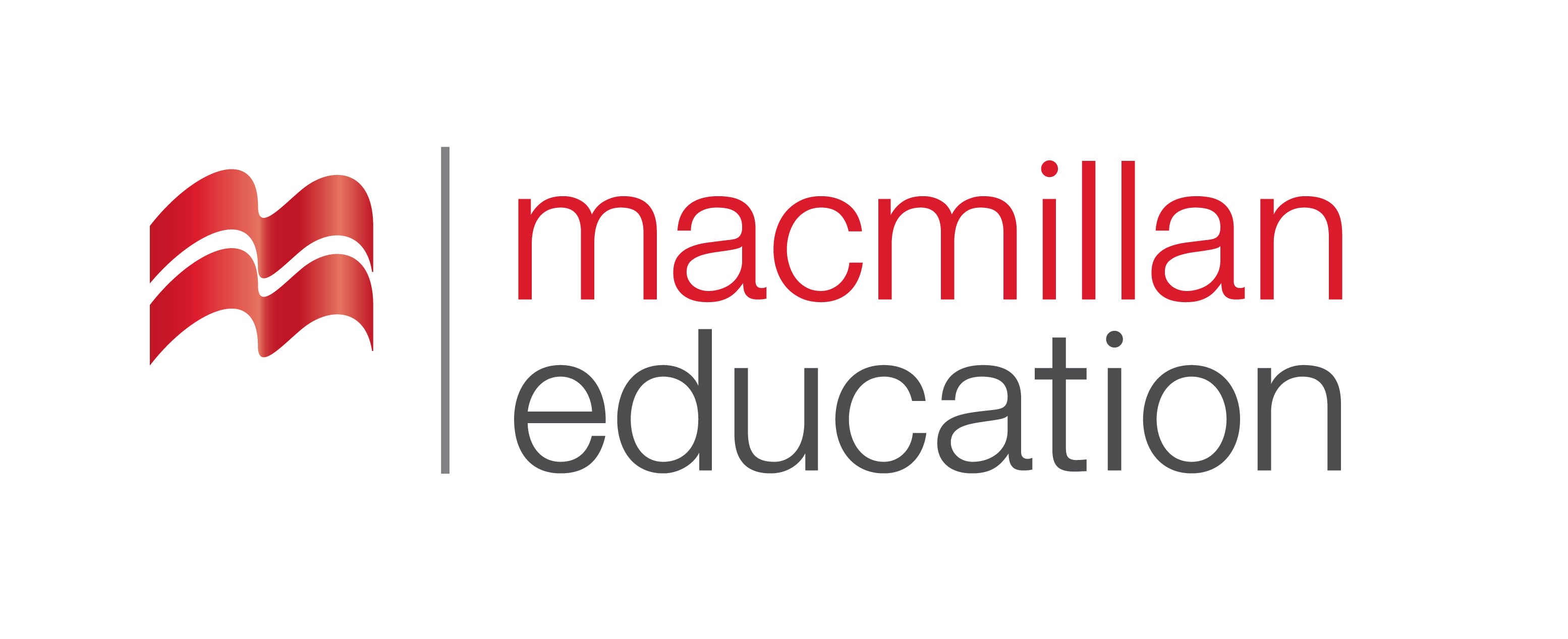 cybersecurity
(n.)
კიბერ უსაფრთხოება
Ineffective cybersecurity and attacks on our informational infrastructure put our nation at risk.
Vocabulary
ლექსიკა
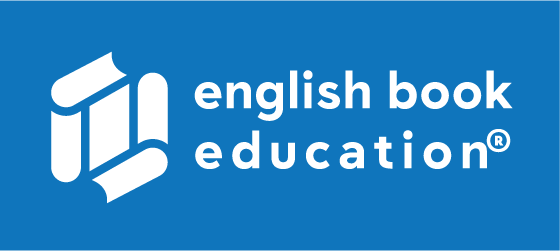 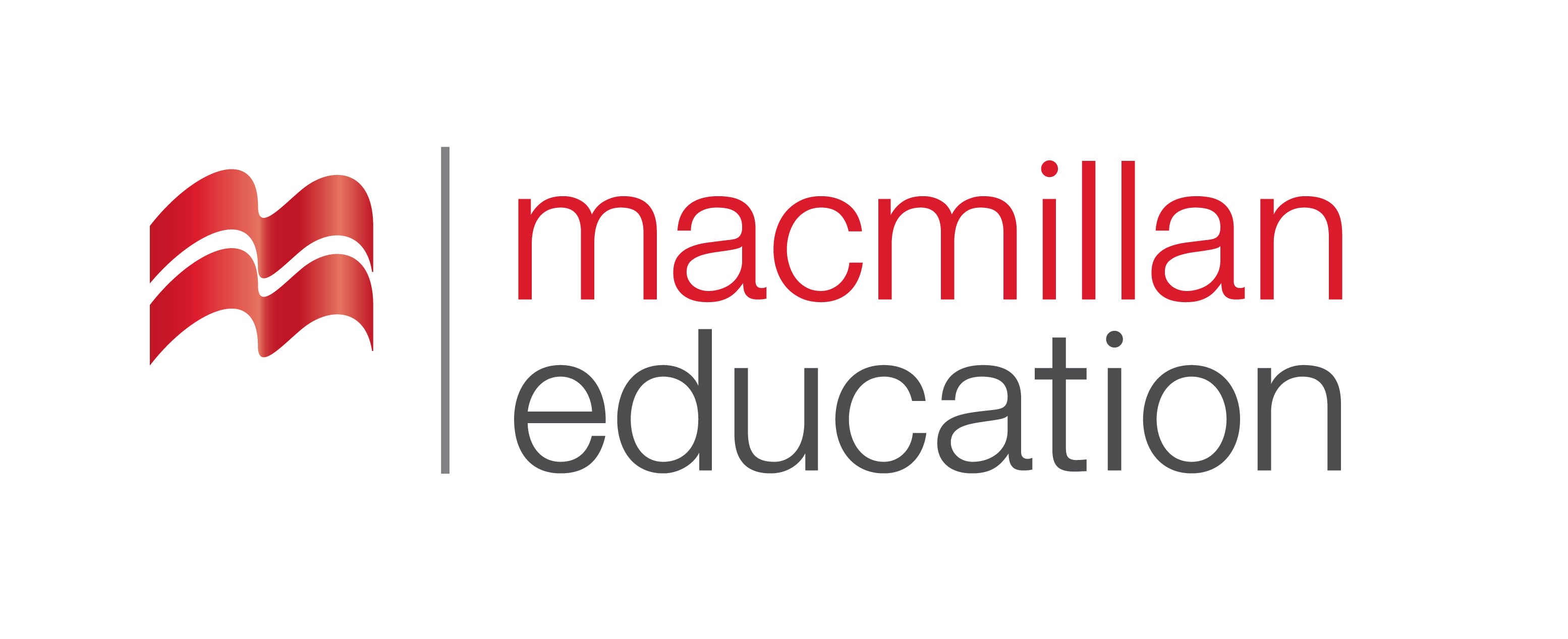 cyberattack
(n.)
კიბერ შეტევა
For cybersecurity, a single cyberattack can degrade a control system in multiple ways.
Vocabulary
ლექსიკა
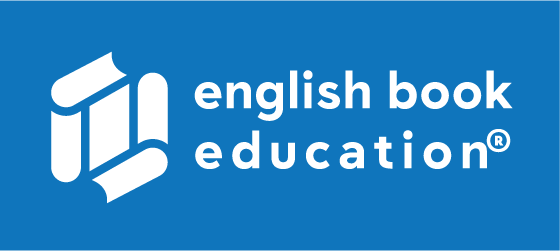 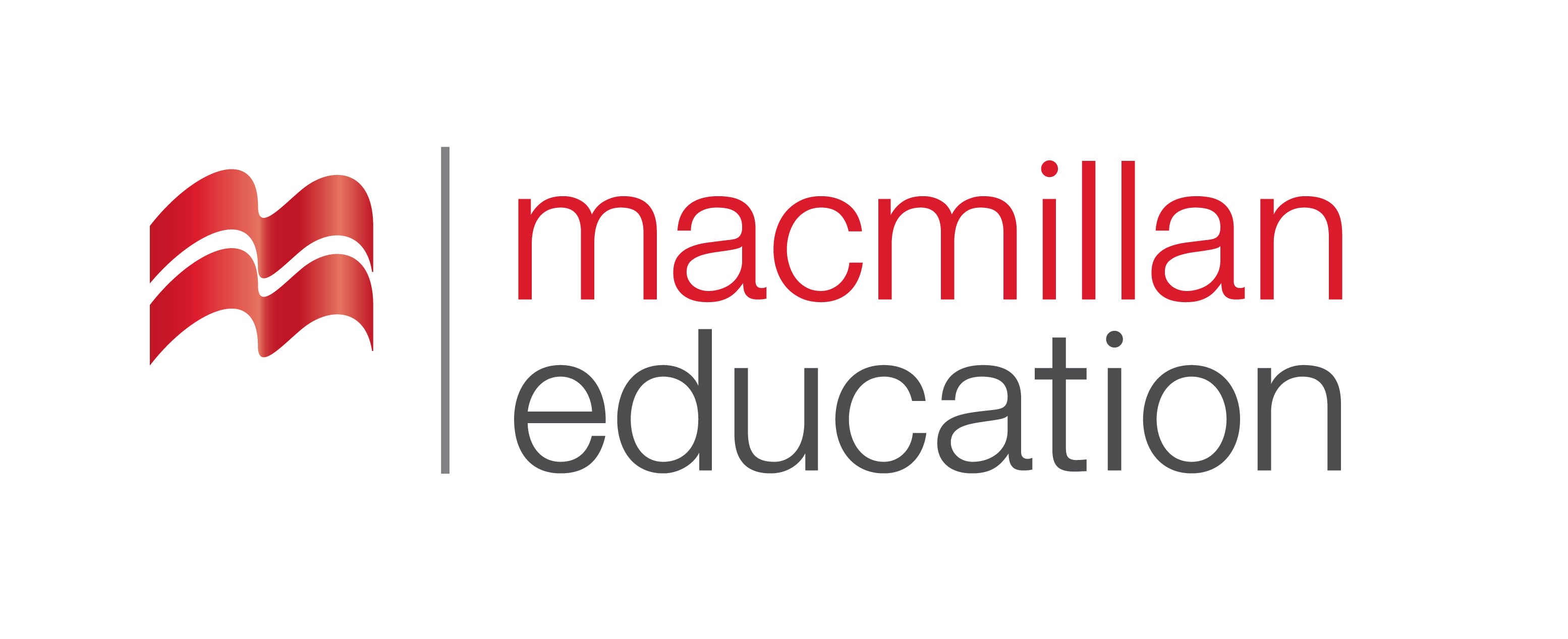 blended
(adj.)
შერეული
Blended learning is a way of breaking down barriers to education.
Vocabulary
ლექსიკა
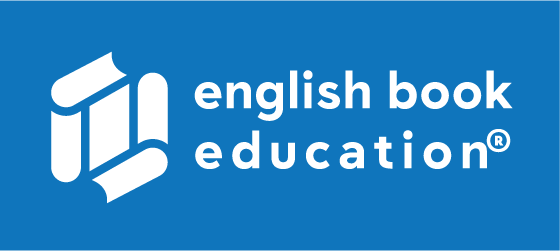 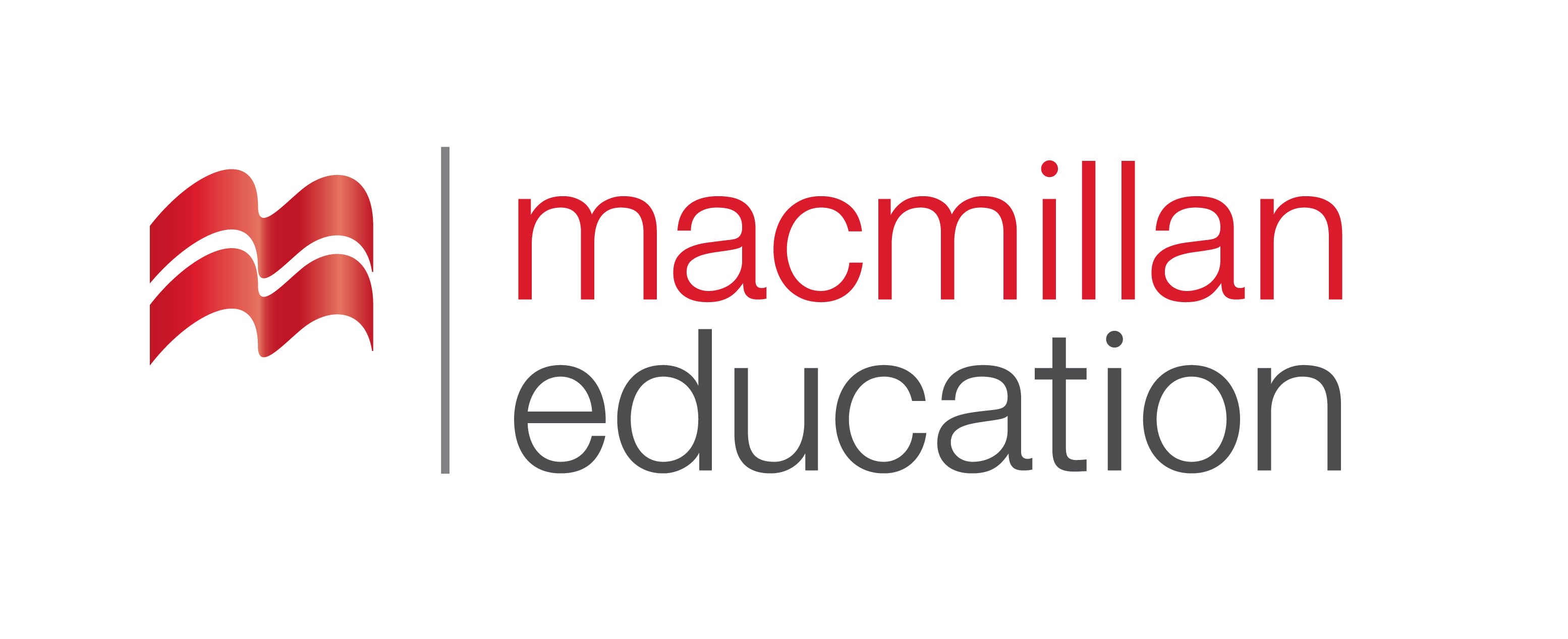 to diminish
(v.)
შემცირება, შესუსტება
The threat of inflation is diminishing.
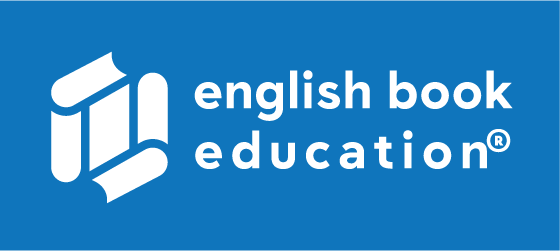 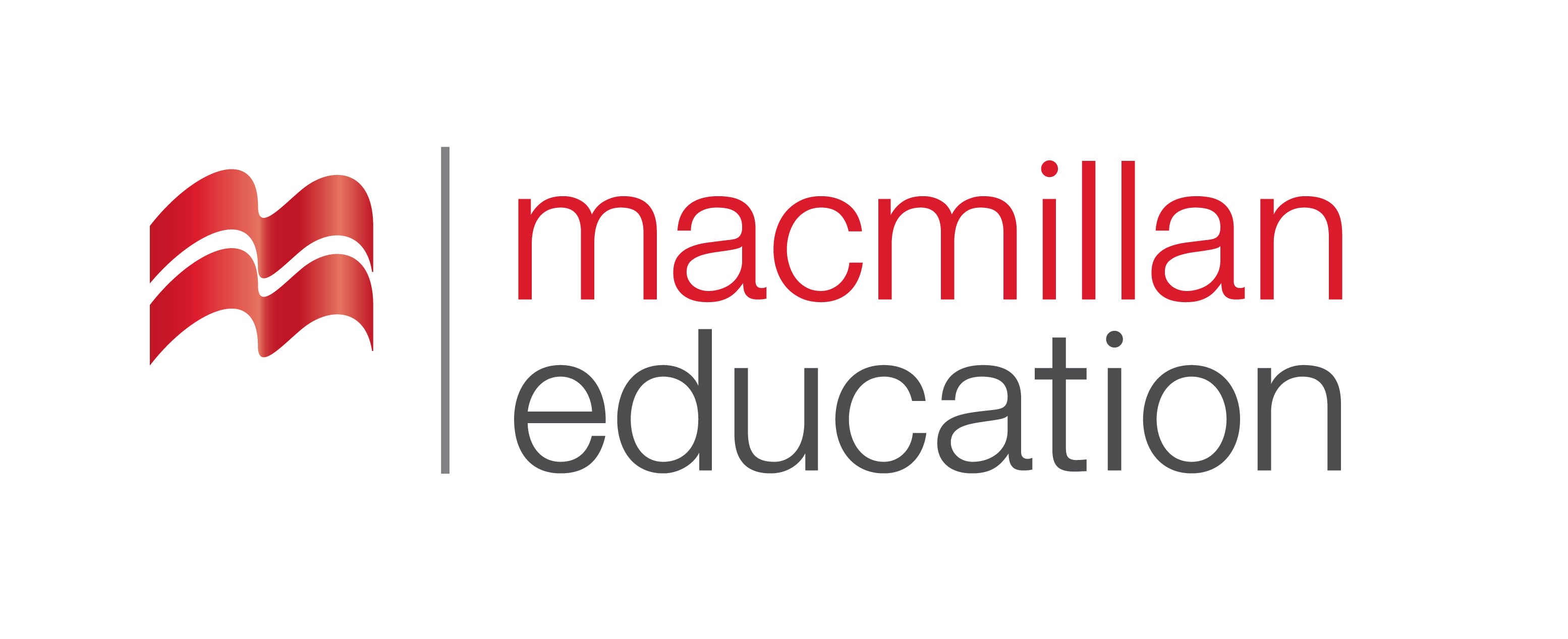 Reading Comprehension
წაკითხულის გააზრება
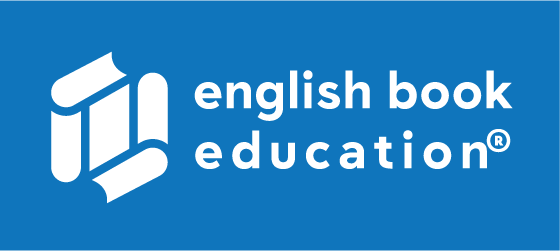 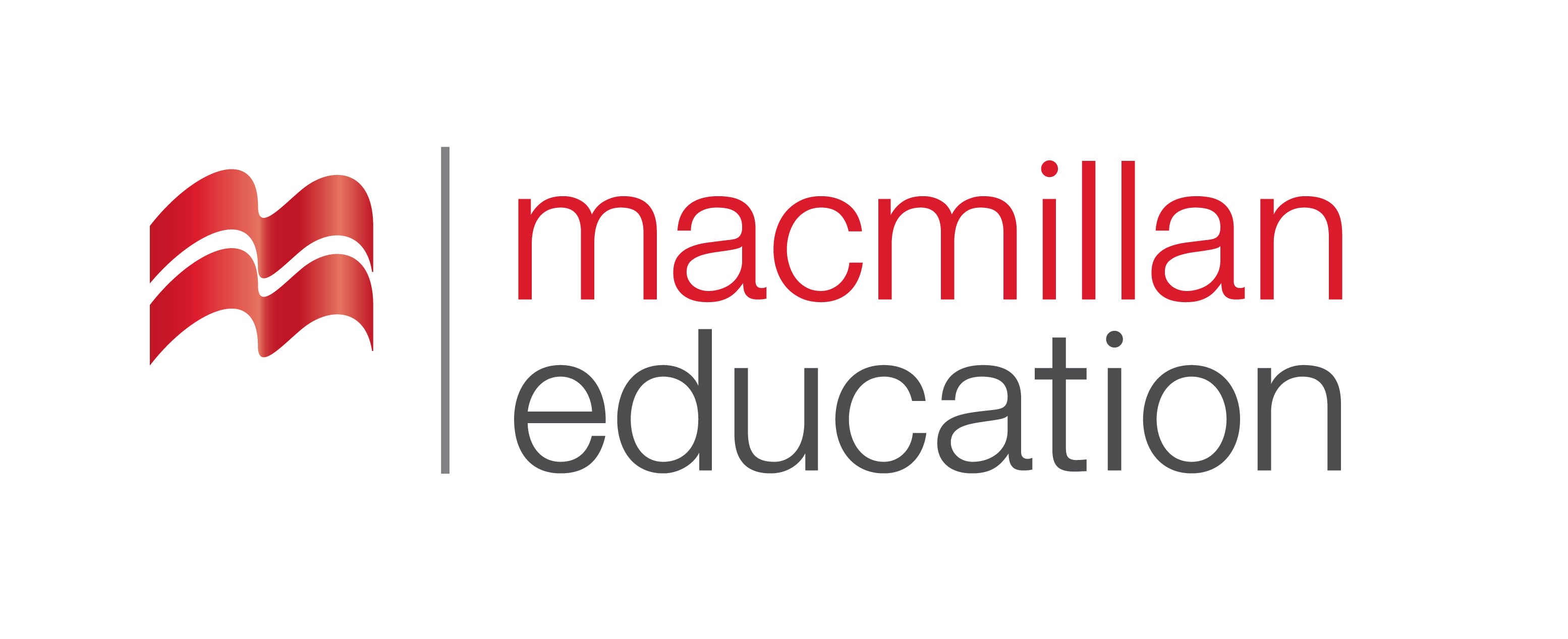 Reading Comprehension
წაკითხულის გააზრება
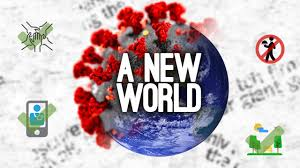 How will COVID-19 change the world?
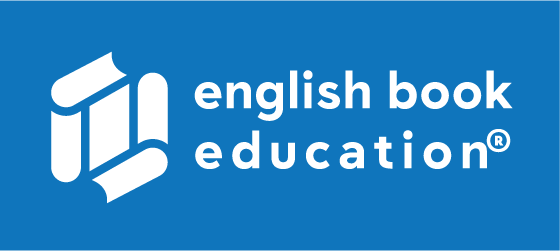 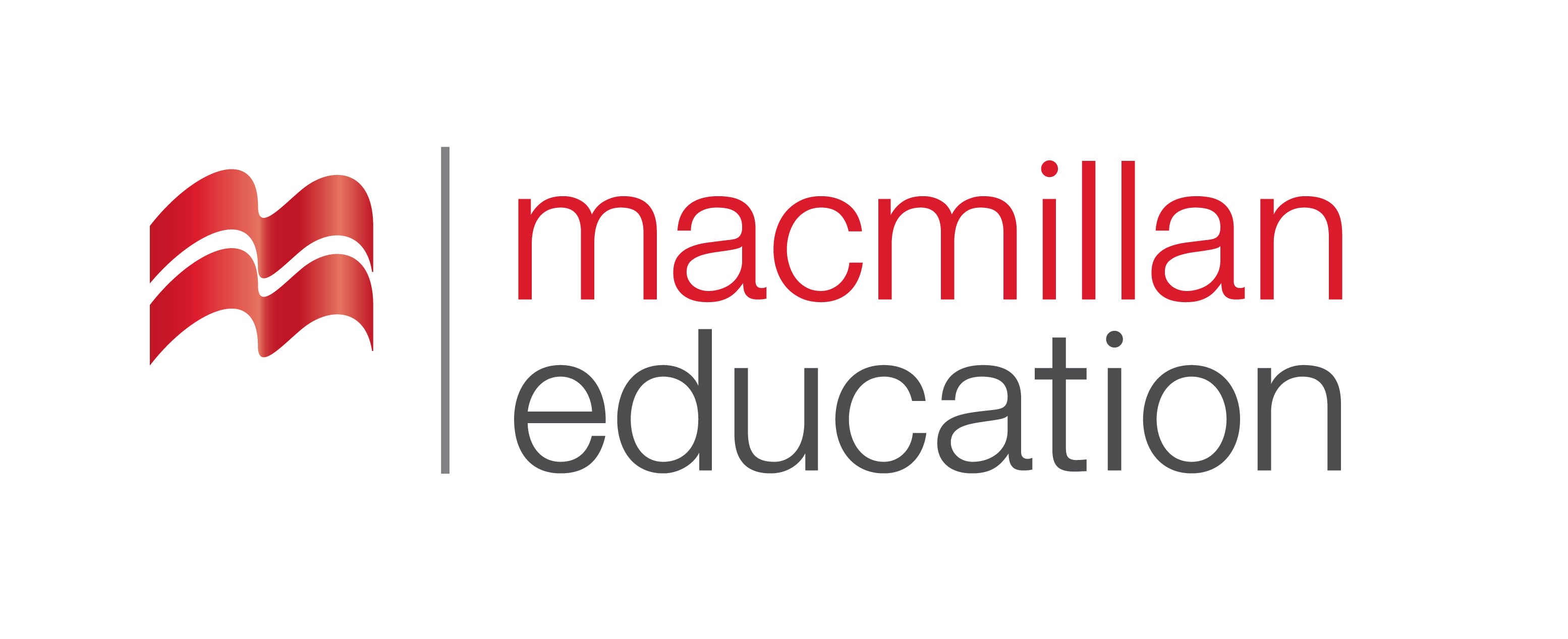 The creators of executive education courses always try to make their offerings relevant to current business needs. The coronavirus crisis has sparked a wave of new programmes focusing on leadership in a crisis, for example. But even before the pandemic, there was another strong trend: the teaching of digital knowledge and skills around subjects such as artificial intelligence and cybersecurity. Now, as the world has gone into lockdown to tackle COVID-19 and working online from home is commonplace, an understanding of the digital world has become more important. Meanwhile, schools are also rethinking how to develop and expand remote tuition.
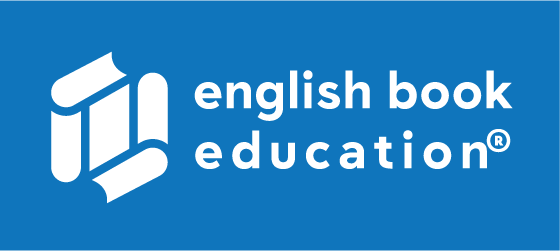 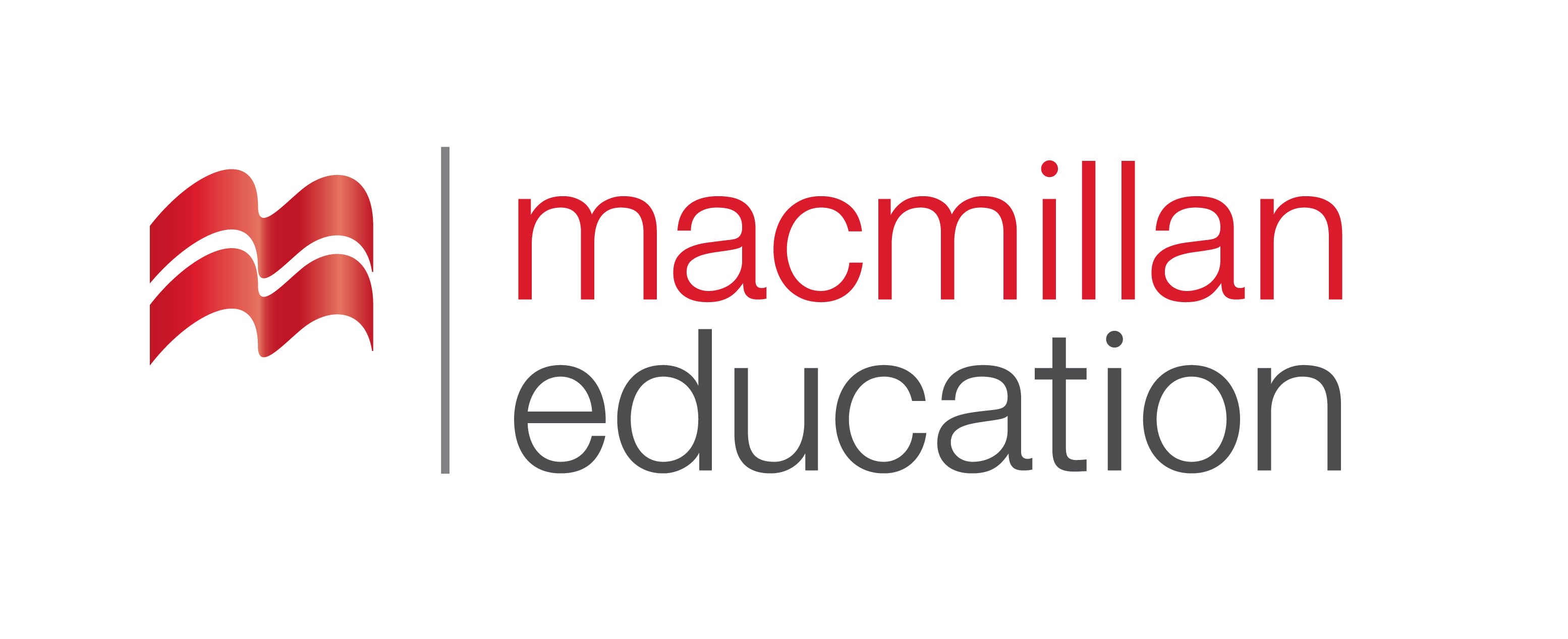 Imperial College Business School is prominent among those embracing the trend. One example is a Cybersecurity for Executives programme that teaches participants how they can implement better safeguards for IT networks, ways to protect against and handle cyberattacks, and the threats to businesses if they do suffer such an event. Imperial also runs courses in artificial intelligence and the evolution of financial technology start-ups, or fintechs, both of which have proved popular.
In Barcelona, Iese Business School this year launched a three-day course combining teaching on artificial Intelligence with its Future of Management Initiative, a multidisciplinary project that will look at how AI affects leadership. The focus is on ethics, with tutors designing their teaching to prepare executives to put Al to use in their companies in a socially responsible way.
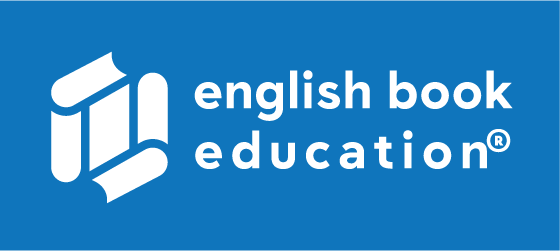 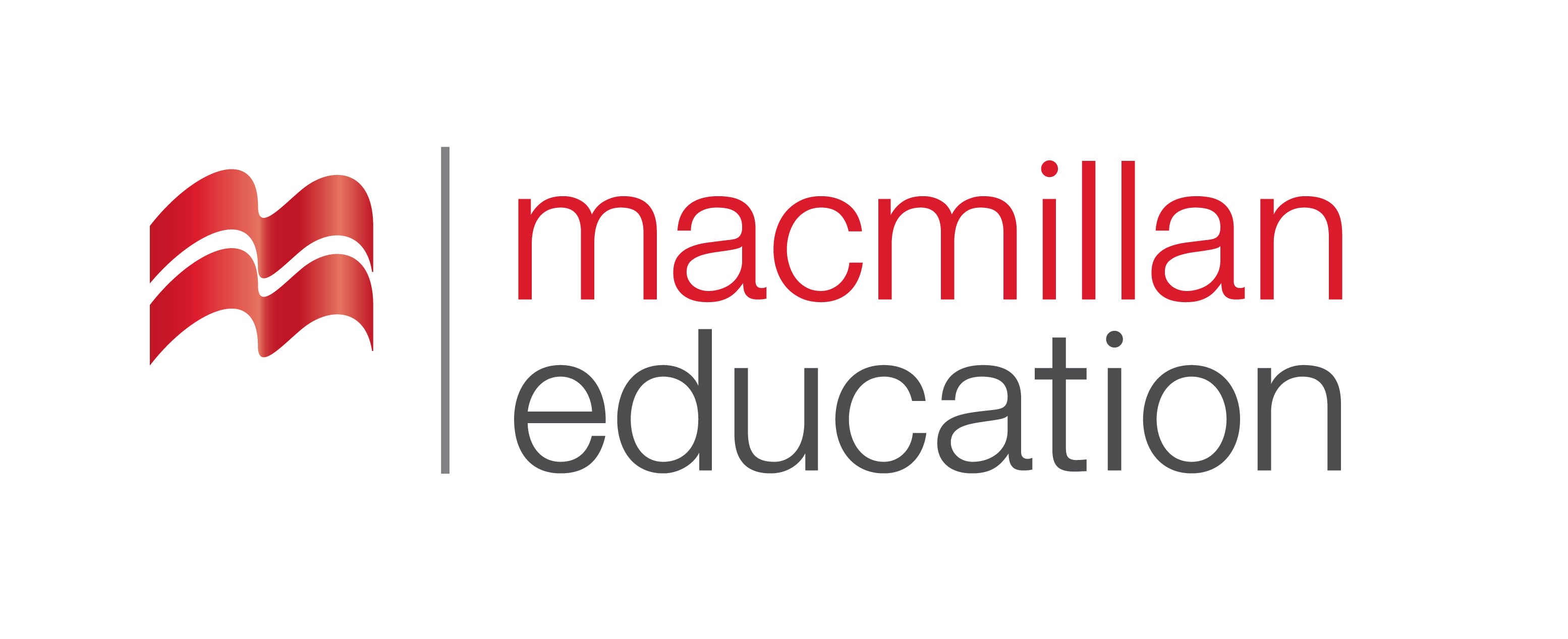 Tutors everywhere now have to think about how they teach online. For courses already focused on tech, the hope is that such distance learning will be a good fit with target audiences. A 2018 study of managers by the Trium Executive MBA found that two-thirds of prospective learners on executive education courses wanted some online learning in the teaching offered, double the number five years earlier. Schools are starting to rethink their digital courses to adjust for this new world.  Even after the global coronavirus crisis is hopefully diminished and classes can resume in person, we will have transformed our way of thinking about teaching online. Staff, professors and students will most likely be much more willing and open to blended and online formats as a result of this. Once you get over the fear and hurdles of delivering online, you also see the many benefits.
Reading Activity
კითხვის დავალება
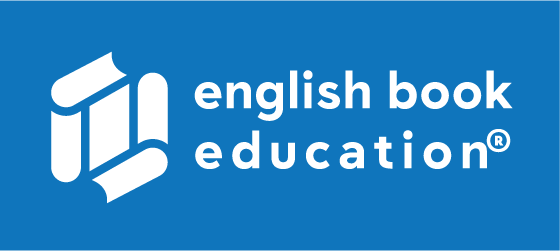 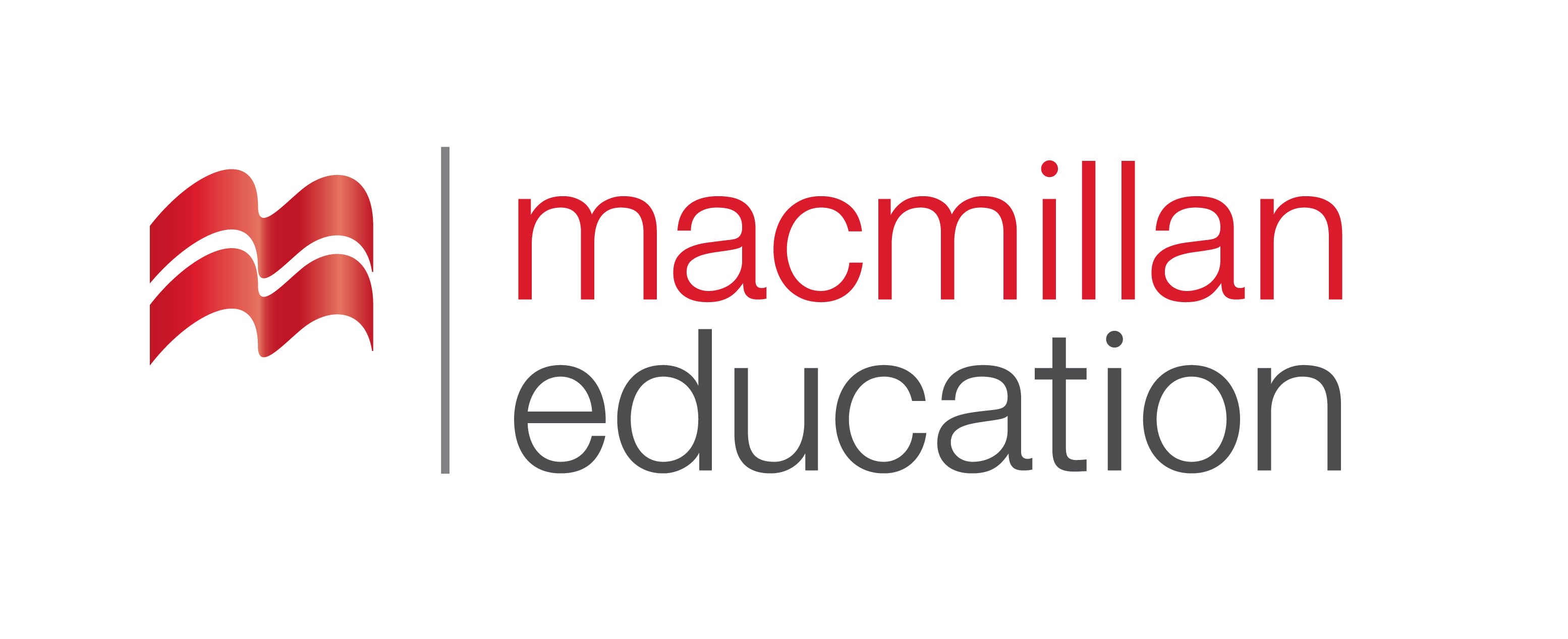 False
Reading Activity
კითხვის დავალება
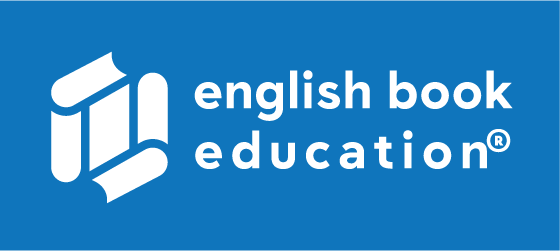 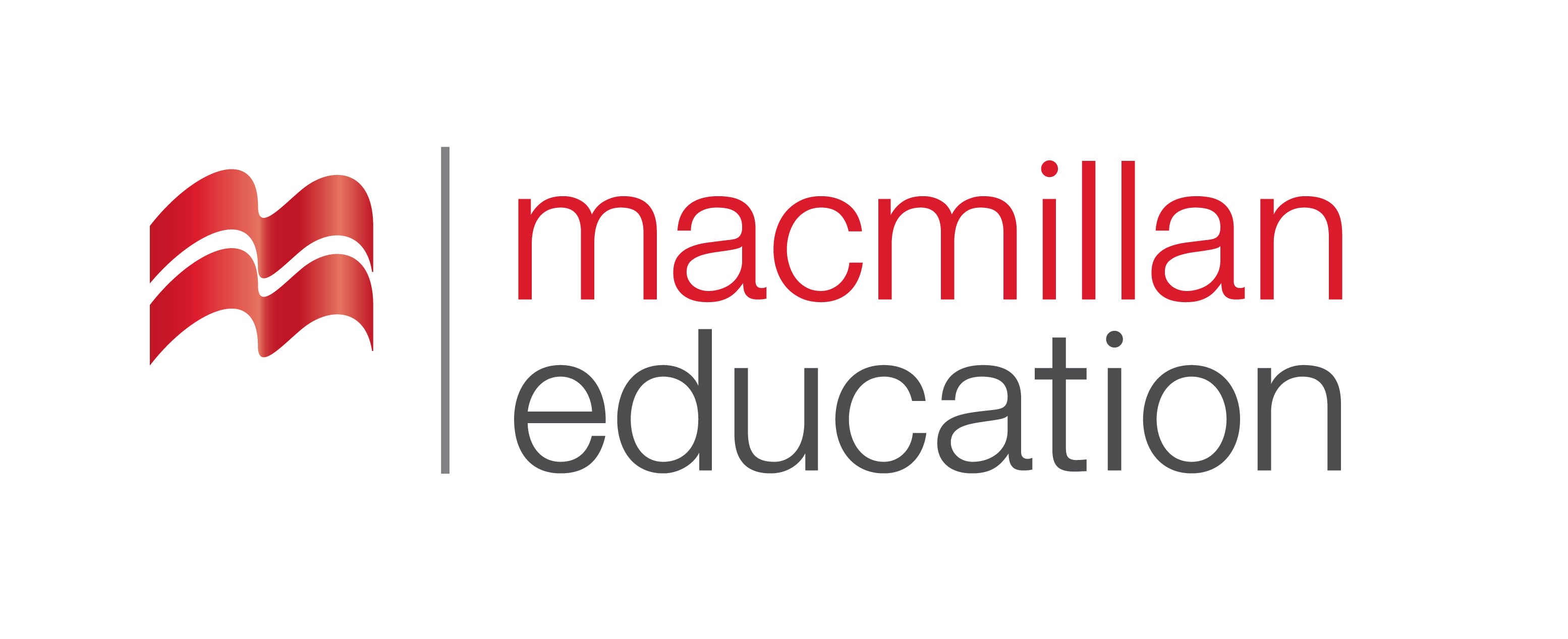 Iese Business School’s course on artificial intelligence and leadership helps prepare executives to make good ethical decisions concerning the use of AI in their company.
True
Reading Activity
კითხვის დავალება
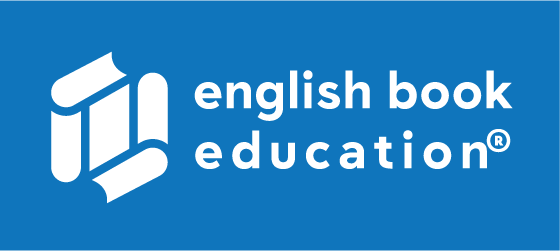 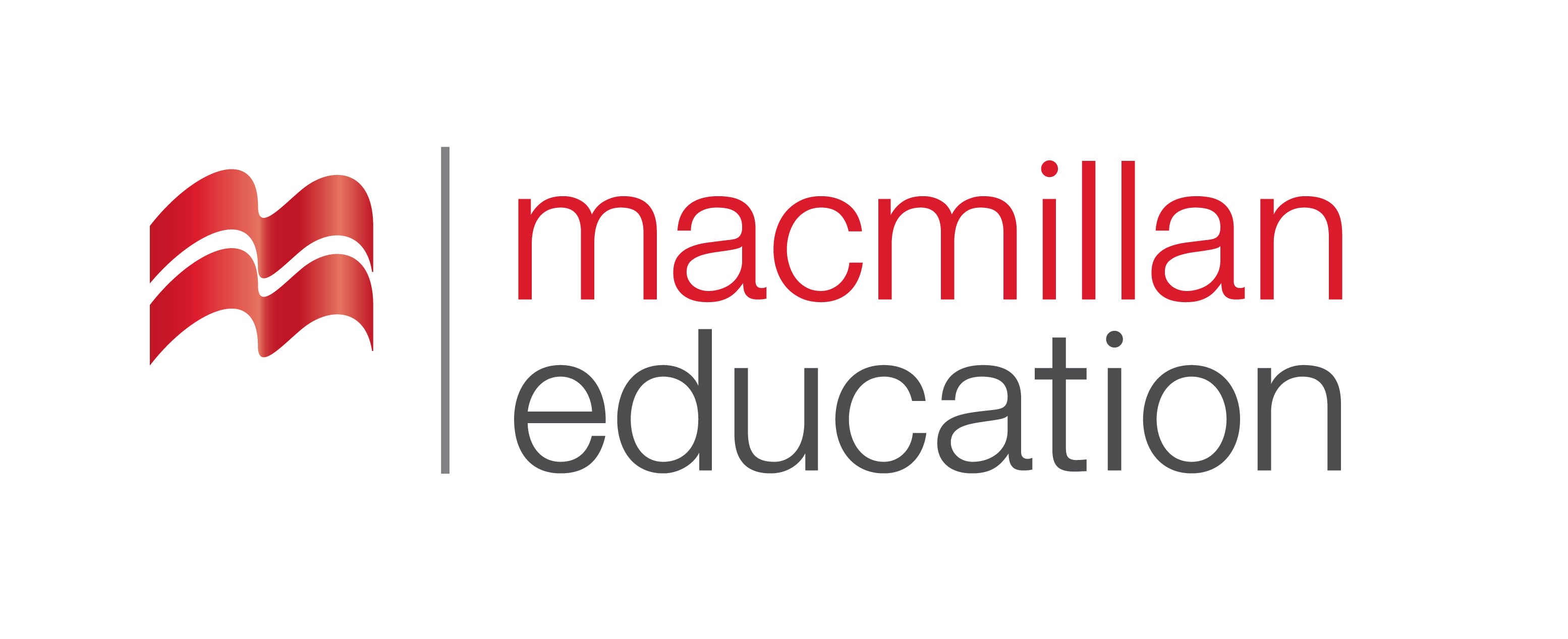 Now, more than half of managers who plan to take a course want to do 
some of it online.
True
Grammar
გრამატიკა
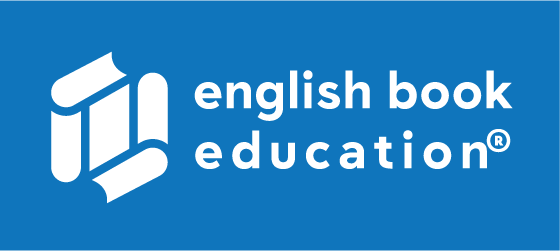 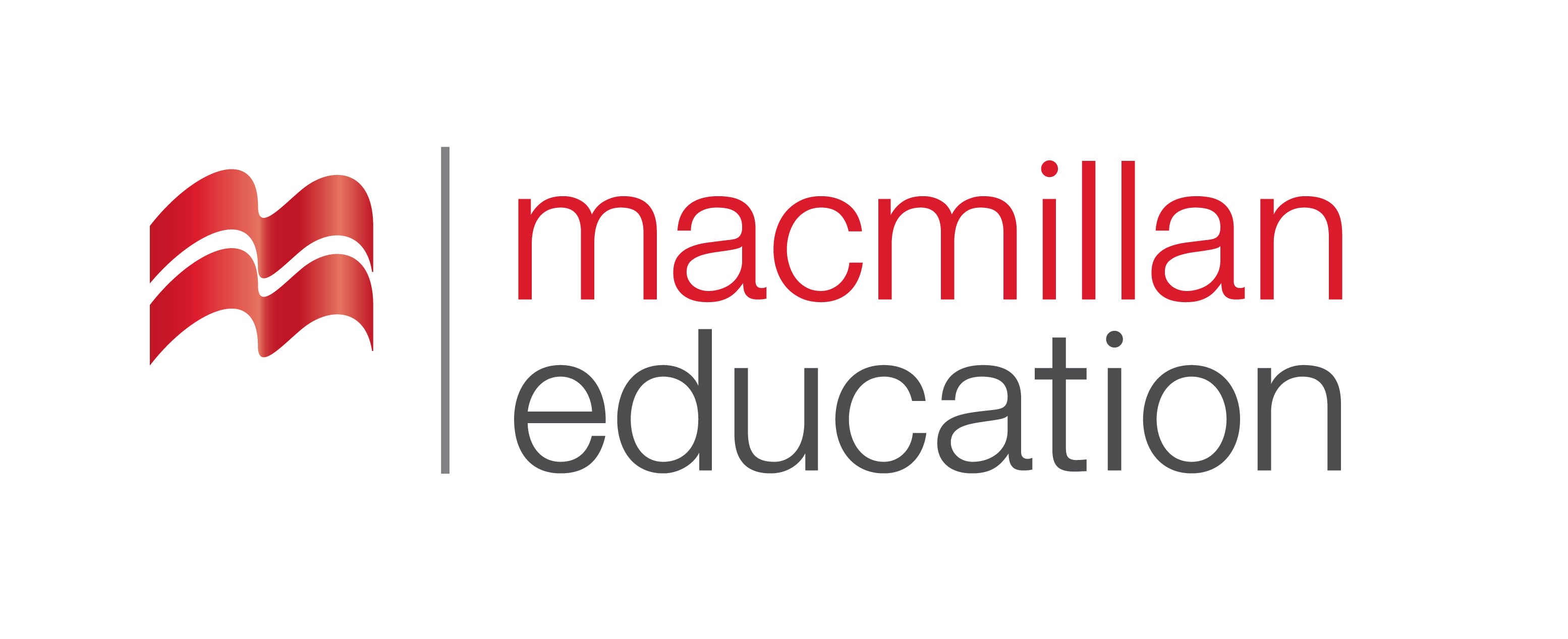 Passive
Grammar
გრამატიკა
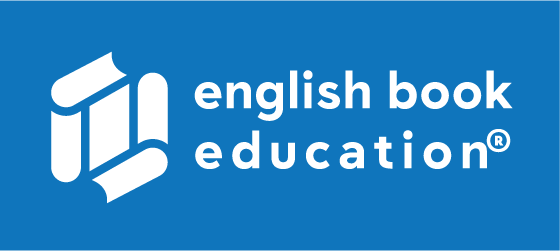 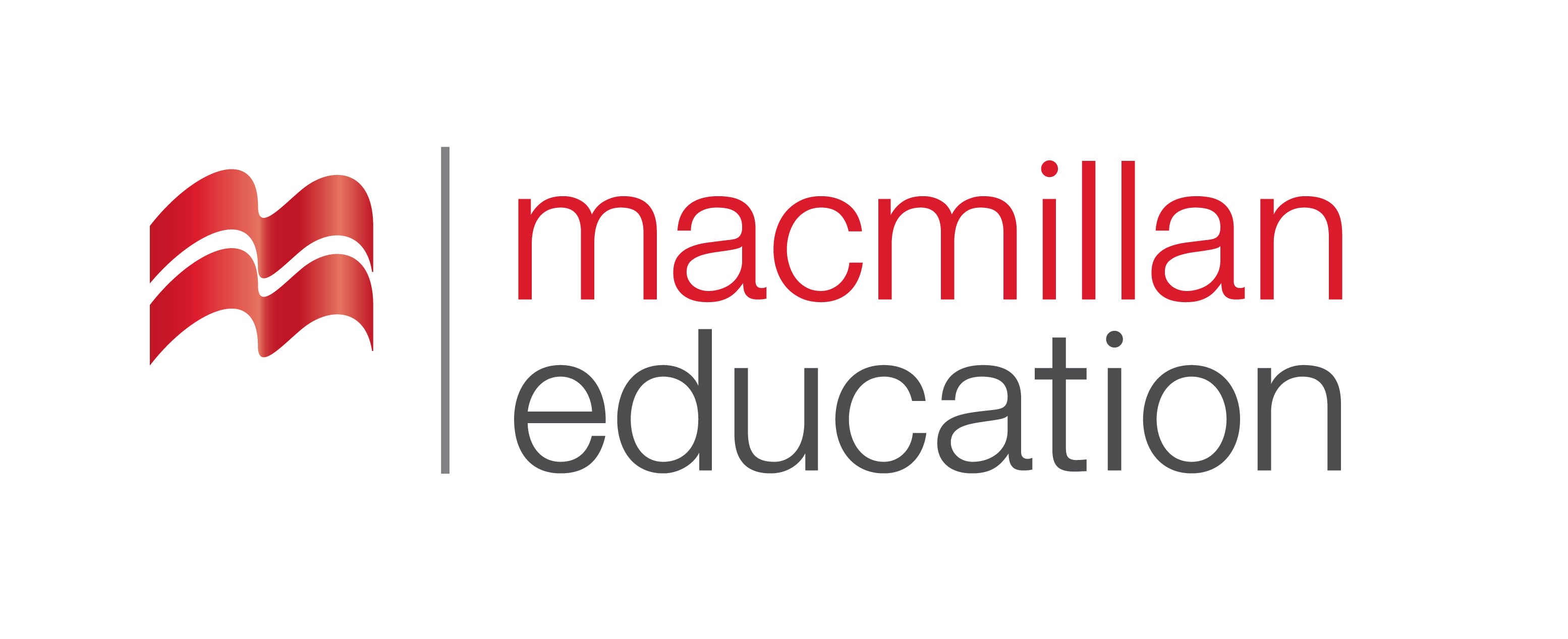 Use
When we don’t know who does/did something
When it’s not obvious who does /did something
When it’s not  important who does/did something
When we want to emphasise new information or use a formal style
Grammar
გრამატიკა
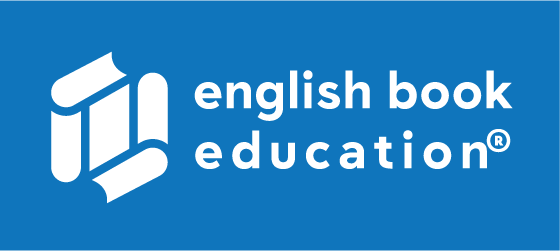 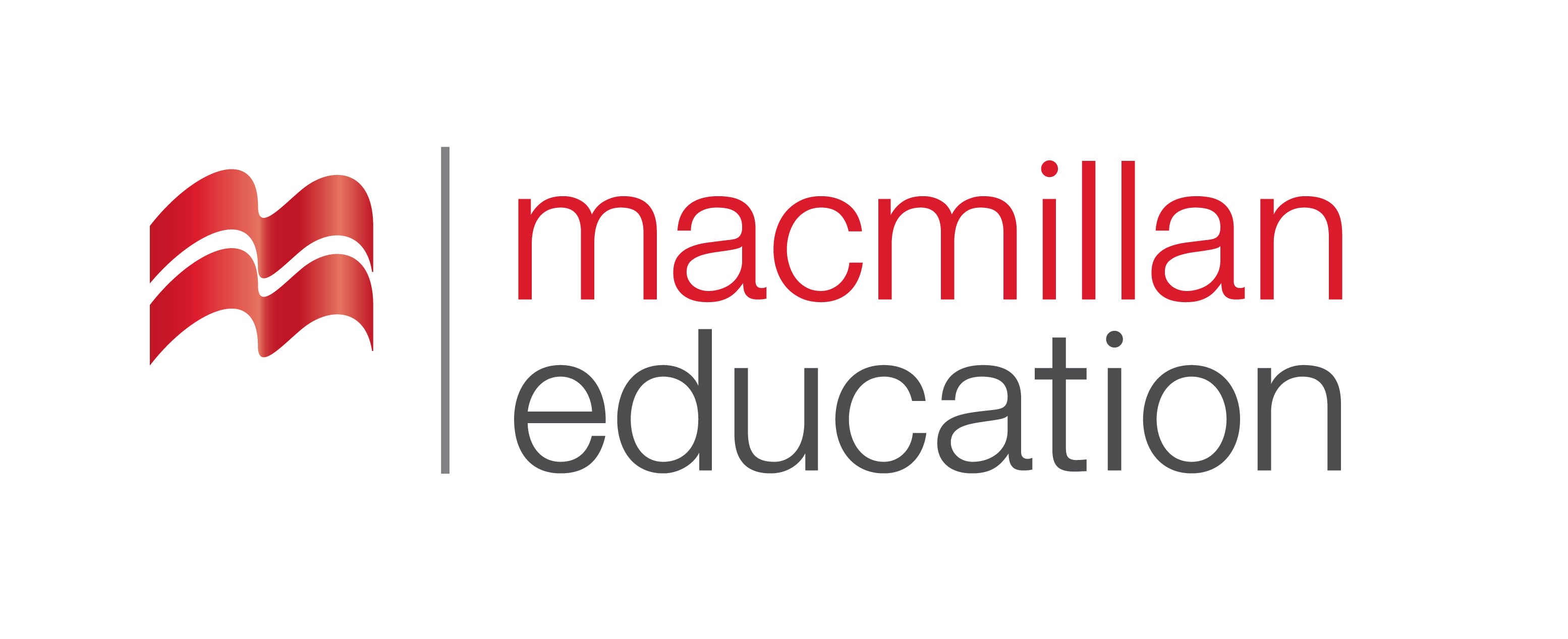 Present Continuous
Passive
am/is/are + being + past participle

The office is being redecorated.
Active
They are redecorating the office.
Grammar
გრამატიკა
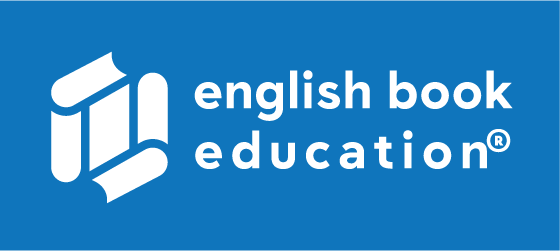 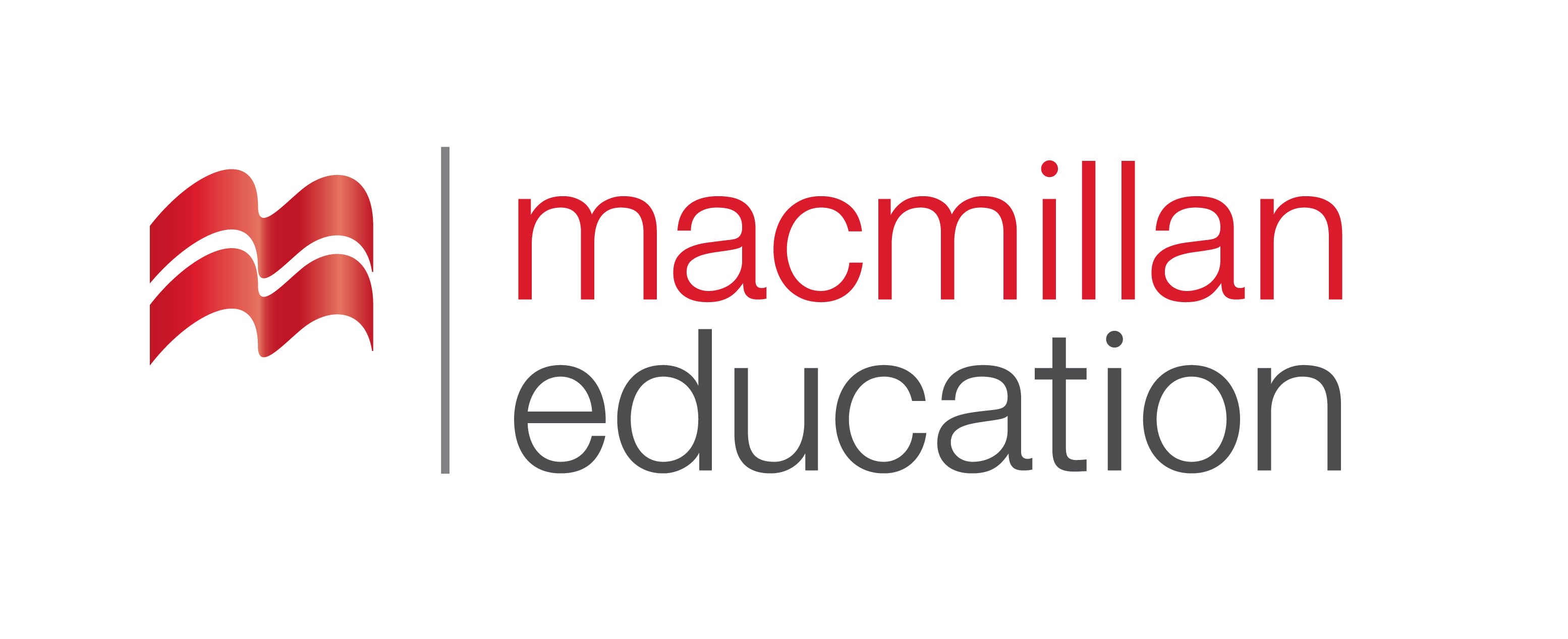 Past Continuous
Active
We asked for coffee while they were preparing the bill
Passive
was/were + being + past participle

We asked for coffee while the bill was being prepared.
Grammar
გრამატიკა
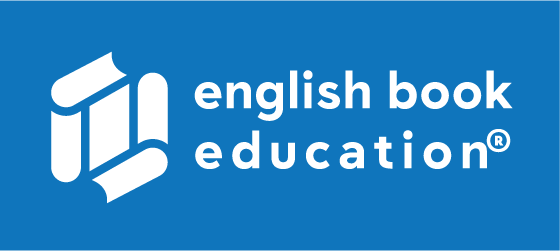 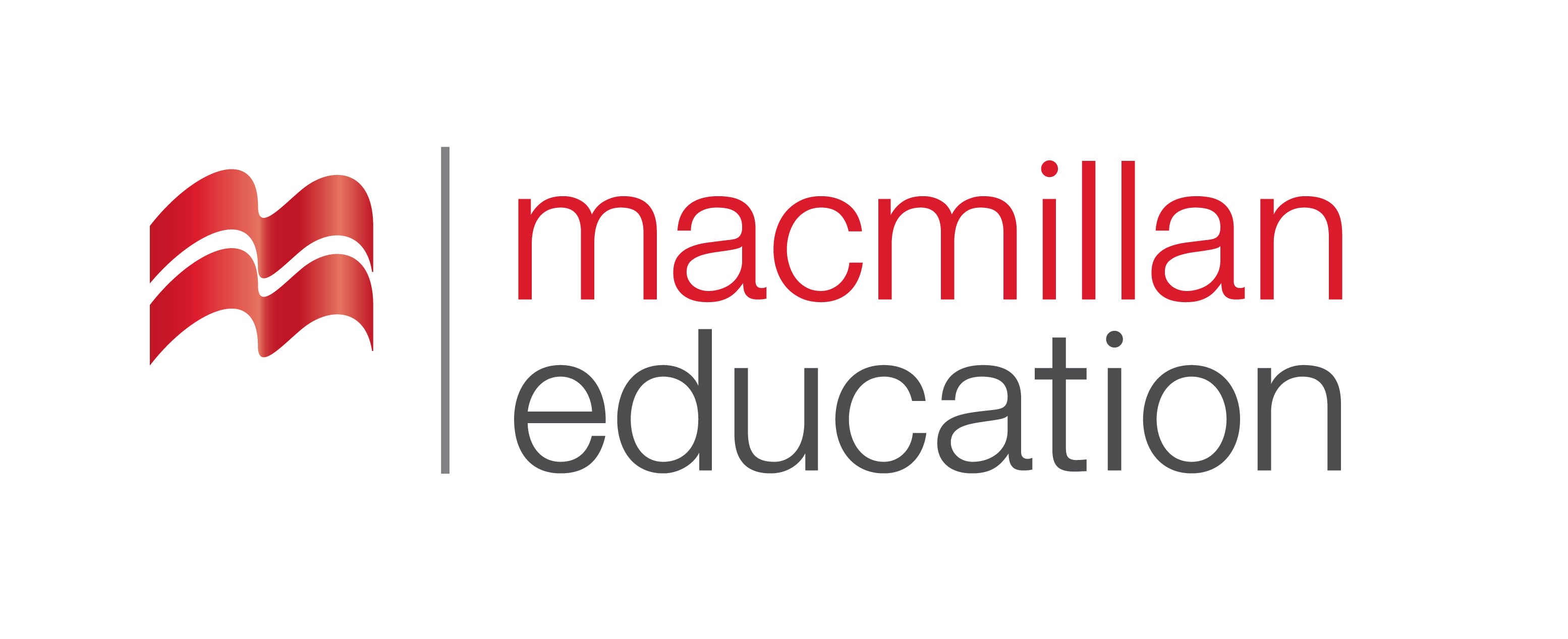 We do not normally use verbs in the Passive in Present Perfect Continuous, Past Perfect Continuous, Future Continuous or Future Perfect Continuous tenses. Instead, we use a different phrase.

The restaurant has been under construction for four years. 

The restaurant has been being built for four years.
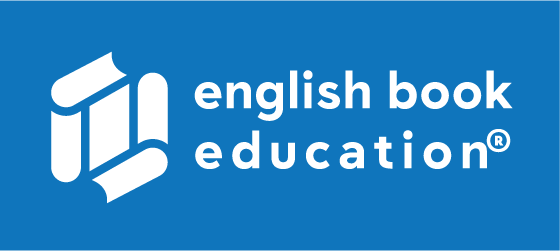 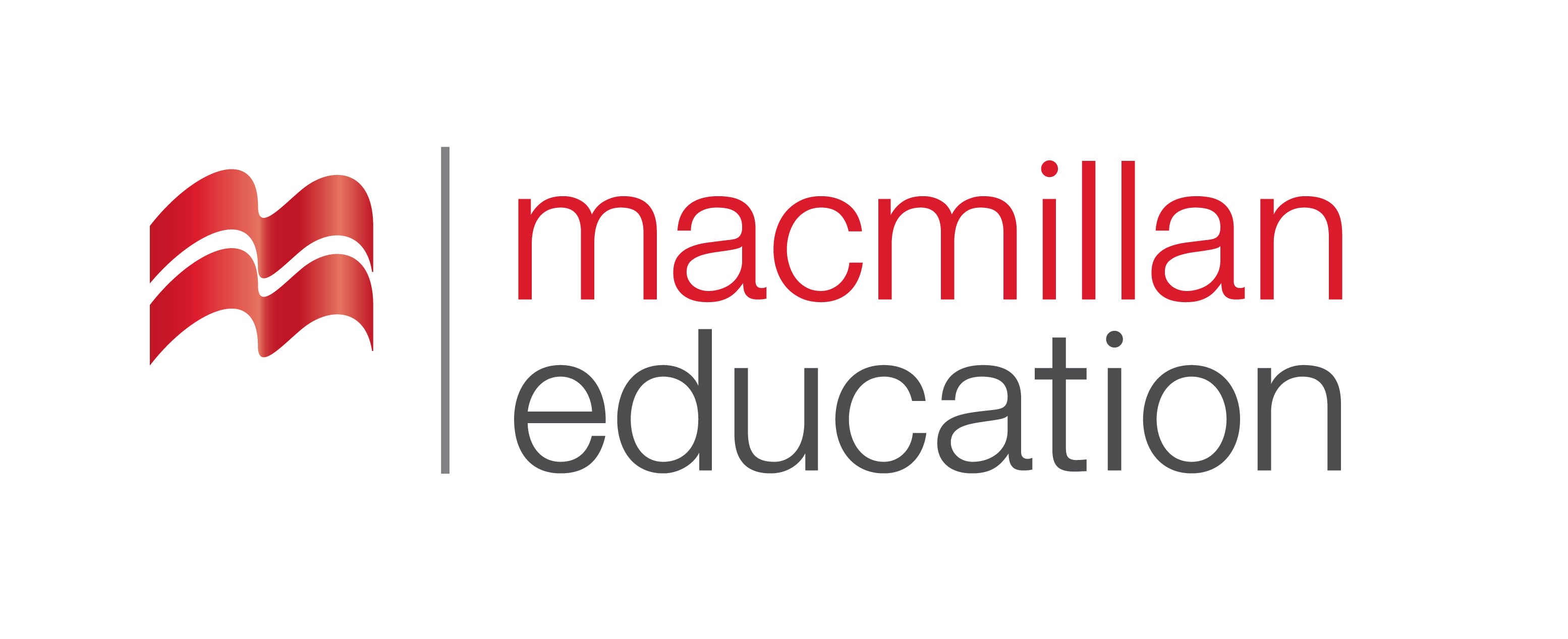 Grammar Activity
გრამატიკის დავალება
Our car / serve / mechanic /at the moment.

Our car is being served by a mechanic at the moment.
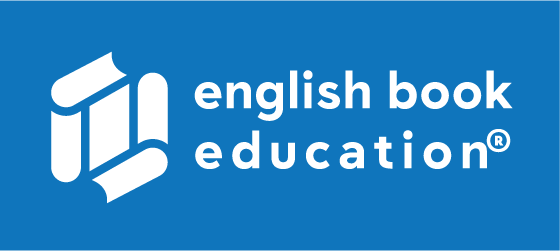 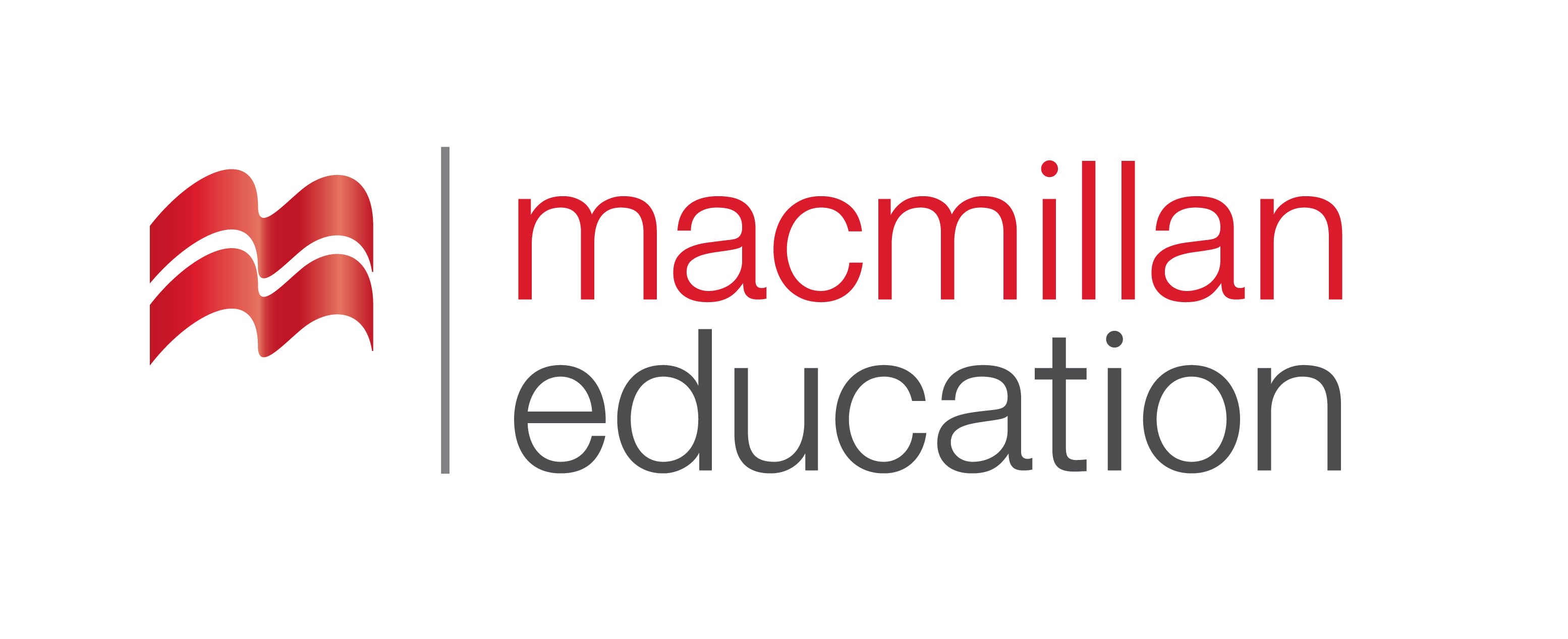 Grammar Activity
გრამატიკის დავალება
Two men /question /at this moment.

Two men are being questioned at this moment.
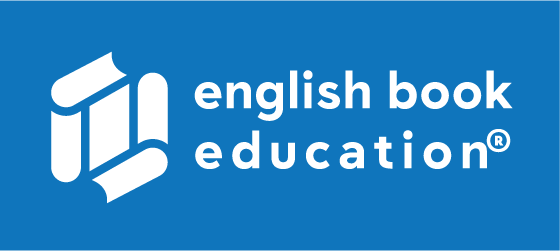 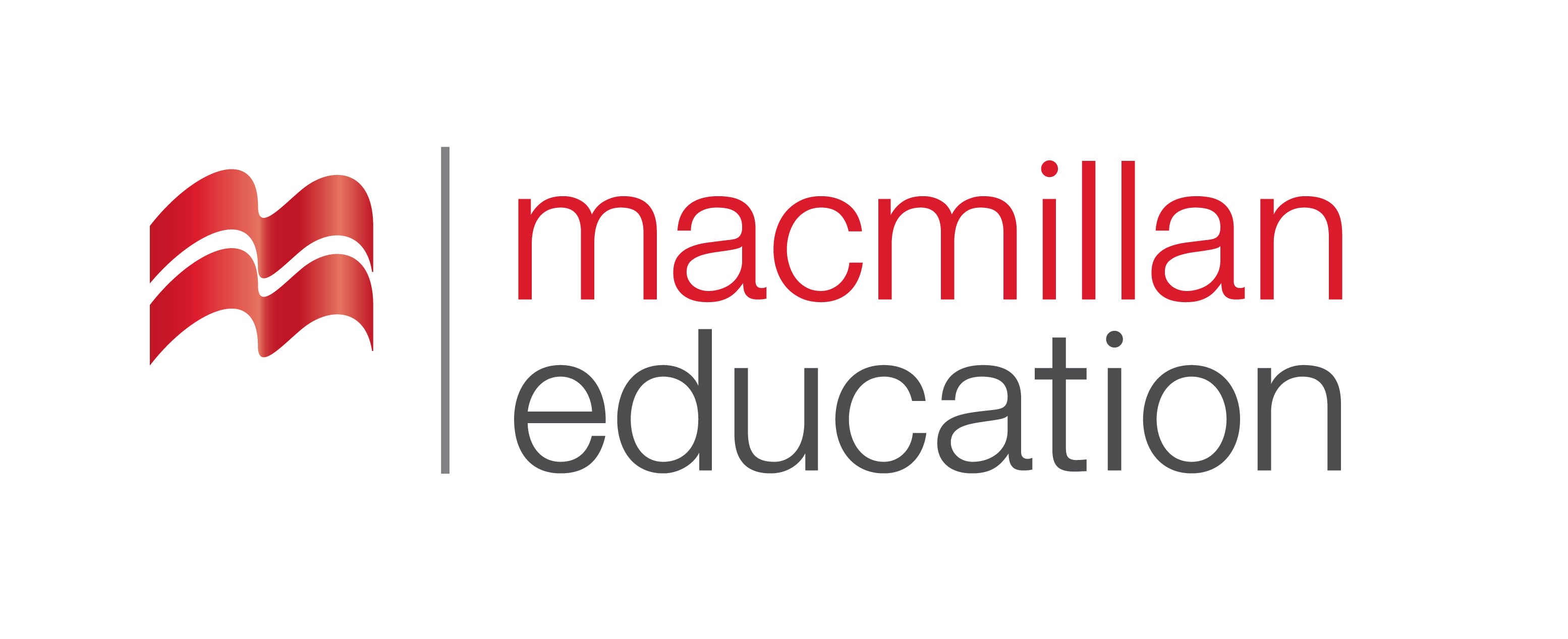 Grammar Activity
გრამატიკის დავალება
When/ we/ enter/ the computer lab/ Windows / install.

When we entered the computer lab, Windows was being installed.
Vocabulary
Summary                     
გაკვეთილის შეჯამება
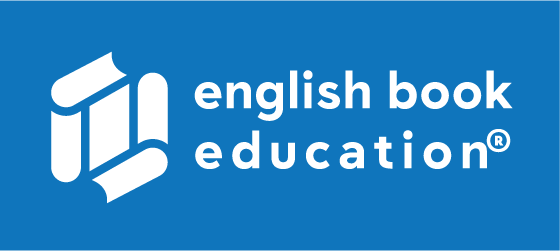 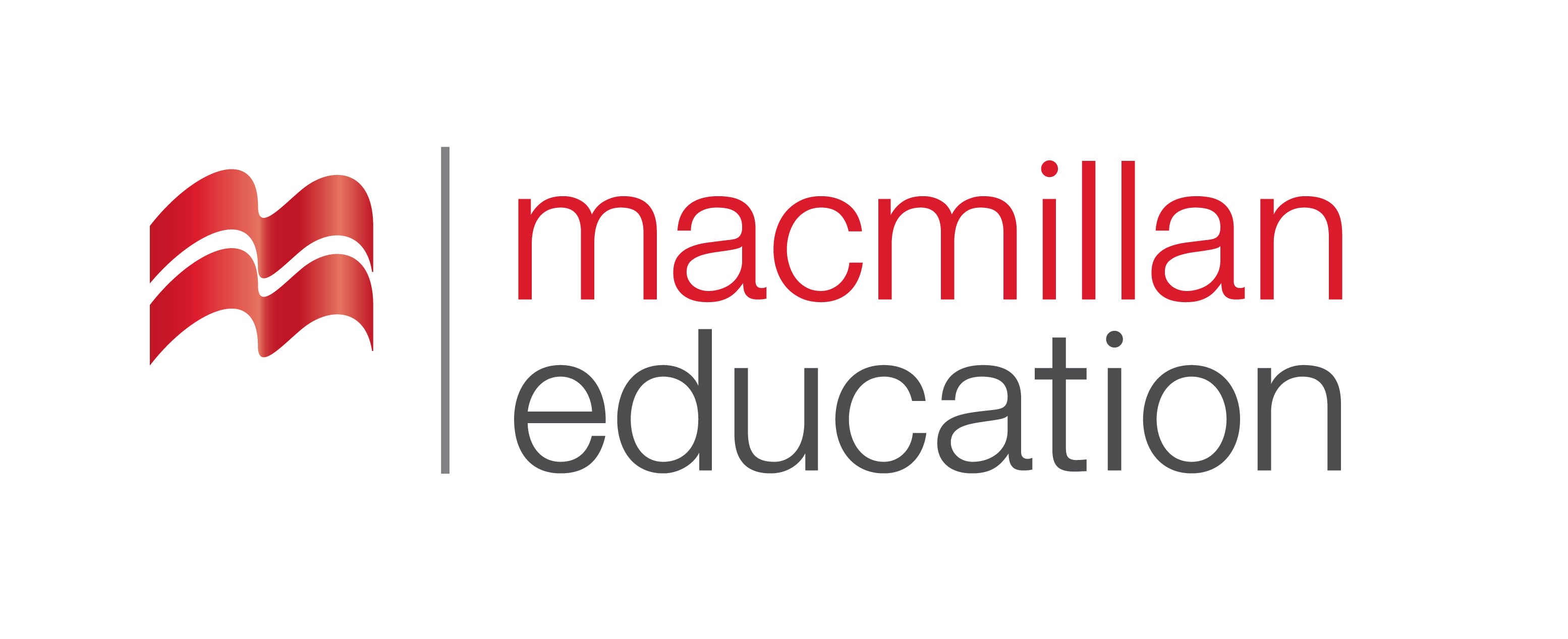 Reading
Grammar: Passive
Technology
ტექნოლოგია
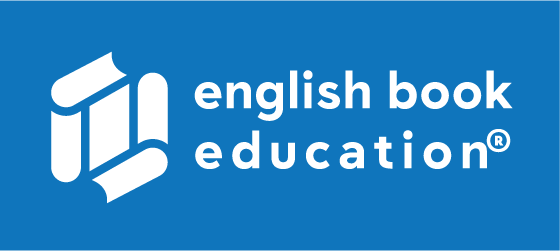 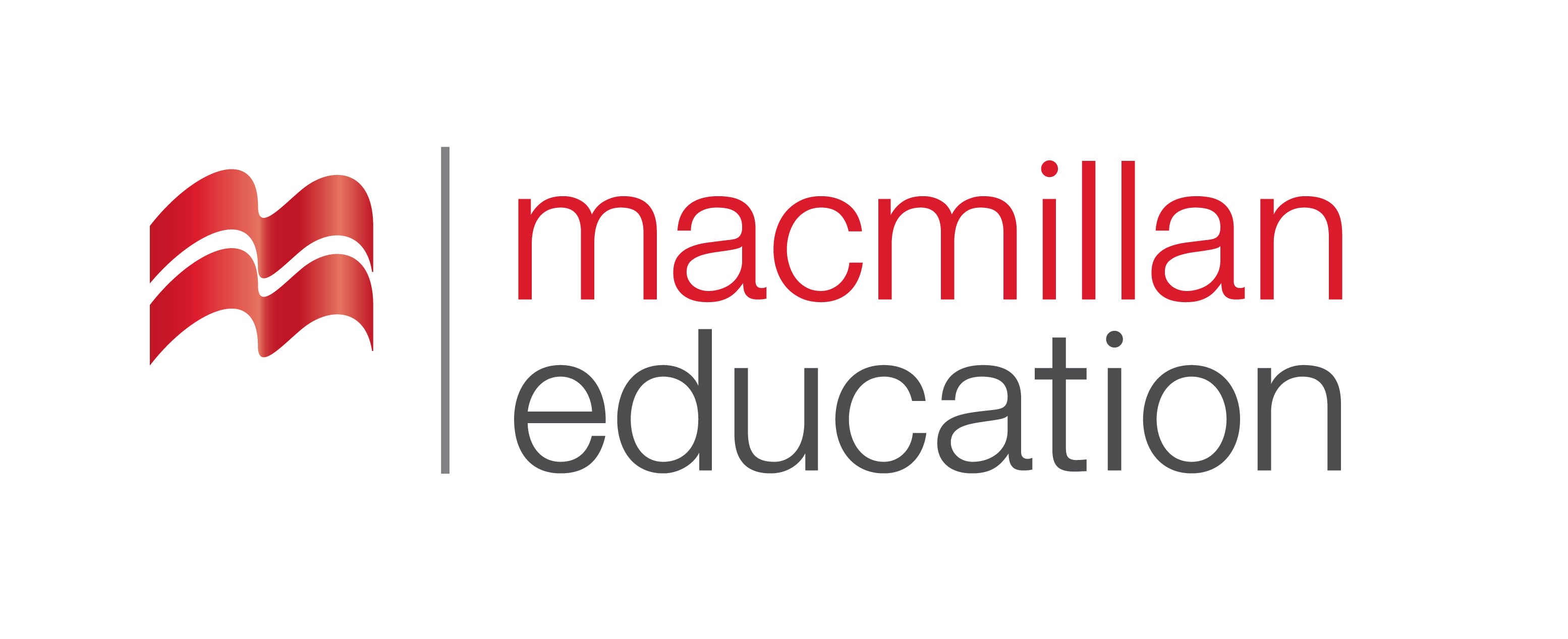 Homework 
საშინაო დავალება
Write a paragraph about an invention that revolutionised the world.
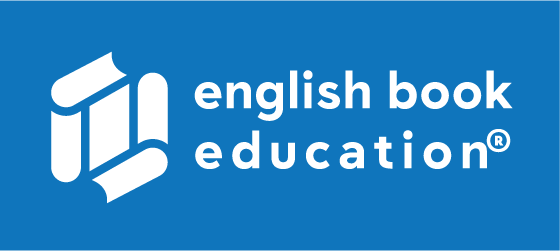 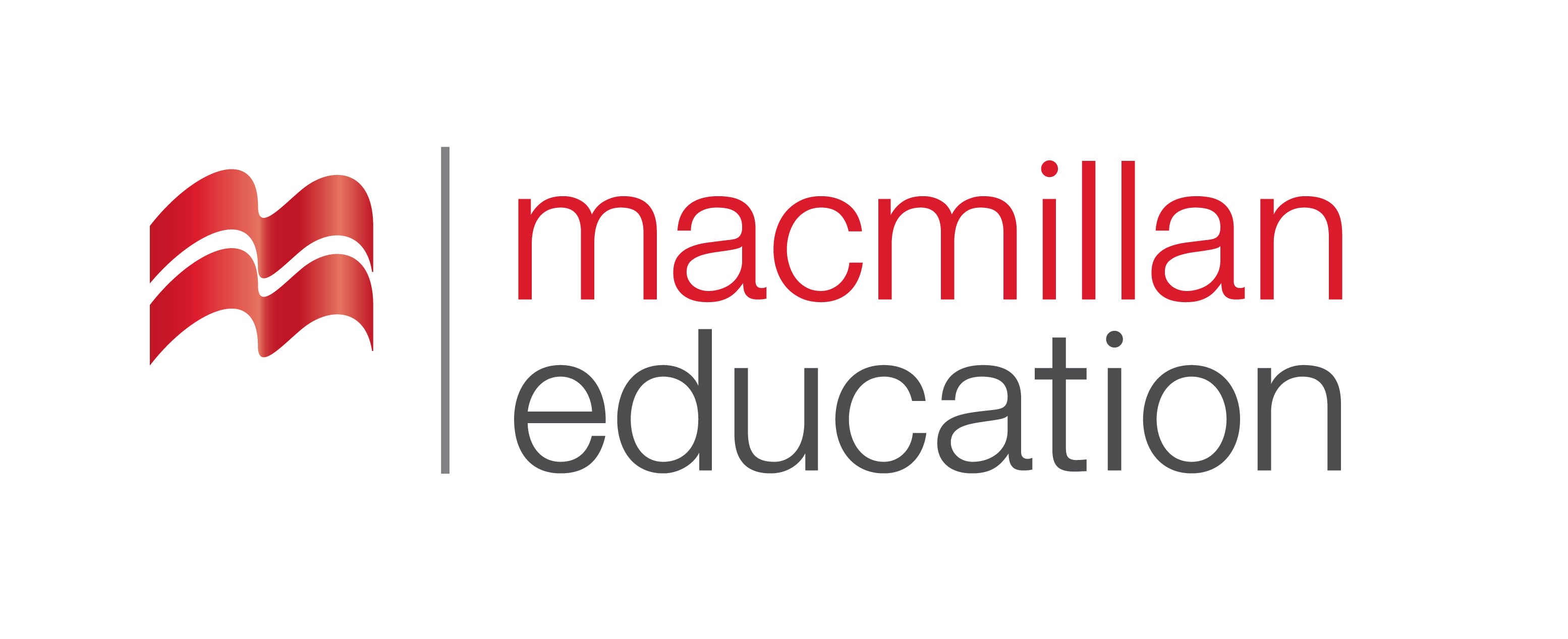 Homework 
საშინაო დავალება
Electric lights were pioneered in the early 19th century by Humphry Davy, who experimented with electricity and invented an electric battery. When he connected wires between his battery and a piece of carbon, the carbon glowed, producing light. His invention was known as the electric arc lamp. Over the next seven decades, other inventors also created “light bulbs.” However, the filaments used tended to break after a few days of use, making them impractical. In 1850 an English physicist named Joseph Wilson Swan created a “light bulb” by enclosing carbonized paper filaments in an evacuated glass bulb. But without a good vacuum, his bulb had too short a lifetime for commercial use. However, in the 1870s, better vacuum pumps became available and Swan was able to develop a longer-lasting light bulb. Thomas A. Edison improved on Swan's design by using metal filaments and in 1878 and 1879 he filed patents for electric lights using different materials for the filament. He eventually discovered that a carbonised bamboo filament could last over 1200 hours. This discovery made commercially manufactured light bulbs commercially feasible.